106學年度國立嘉義大學
「動物實驗使用者及動物飼養管理人員教育訓練」
國立嘉義大學動物實驗申請與監督之流程與注意事項
國立嘉義大學 實驗動物照護及使用管理委員會 
執行秘書：生化科技學系 魏佳俐
報告日期：106年11月29日
講義p101
行政院農業委員會「實驗動物照護及使用委員會或小組設置及管理辦法」
講義p101
行政院農業委員會「實驗動物照護及使用委員會或小組設置及管理辦法」
★
講義p102
行政院農業委員會「實驗動物照護及使用委員會或小組設置及管理辦法」
講義p103
行政院農業委員會「實驗動物照護及使用委員會或小組疑義解釋」
講義p103
行政院農業委員會「實驗動物照護及使用委員會或小組疑義解釋」
本校原則上脊椎動物施用實驗物質或以實驗目的進行侵入性檢體採集，建議申請動物實驗。
講義p103
本校目前均為實質檢查，統籌計畫如非由本校提監督報告，請於「年度動物實驗申請人實際應用動物調查表（SOP編號M-002-T02）」之「其他紀錄」註明提報監督報告的單位。
講義p104
本校實驗動物照護及使用委員會設置及管理辦法」
本校「實驗動物舍管理辦法」
講義p106
106年1月10日105學年度第4次行政會議修正通過
第五條  每個實驗動物舍必須向本委員會登記及審查核可，並定期接受本委員
              會或行政院農業委員會查核，以符合標準。
第七條  實驗動物舍舍長職責如下：
訂定與執行實驗動物舍標準操作程序與相關管理和使用規則。
依該舍標準操作程序與相關管理和使用規則管理，並每年召開工作會議至少一次。
綜理實驗動物舍事宜。
第八條  凡欲使用本校實驗動物舍之本校教師，其動物實驗計畫應先經本委員
              會核可後，方可向實驗動物舍舍長提出書面申請，核可後始得使用之。                      
              經本委員會審議及調查違反者，將依情節之輕重，得予以適當之處分。
              前項使用人應遵守本辦法與該實驗動物舍標準操作程序與相關管理和
              使用規則及其管理方式。
講義p107
本校實驗動物照護及使用管理委員會成員名單
講義p108
動物科學應用機構實地查核（外部查核）
流程圖
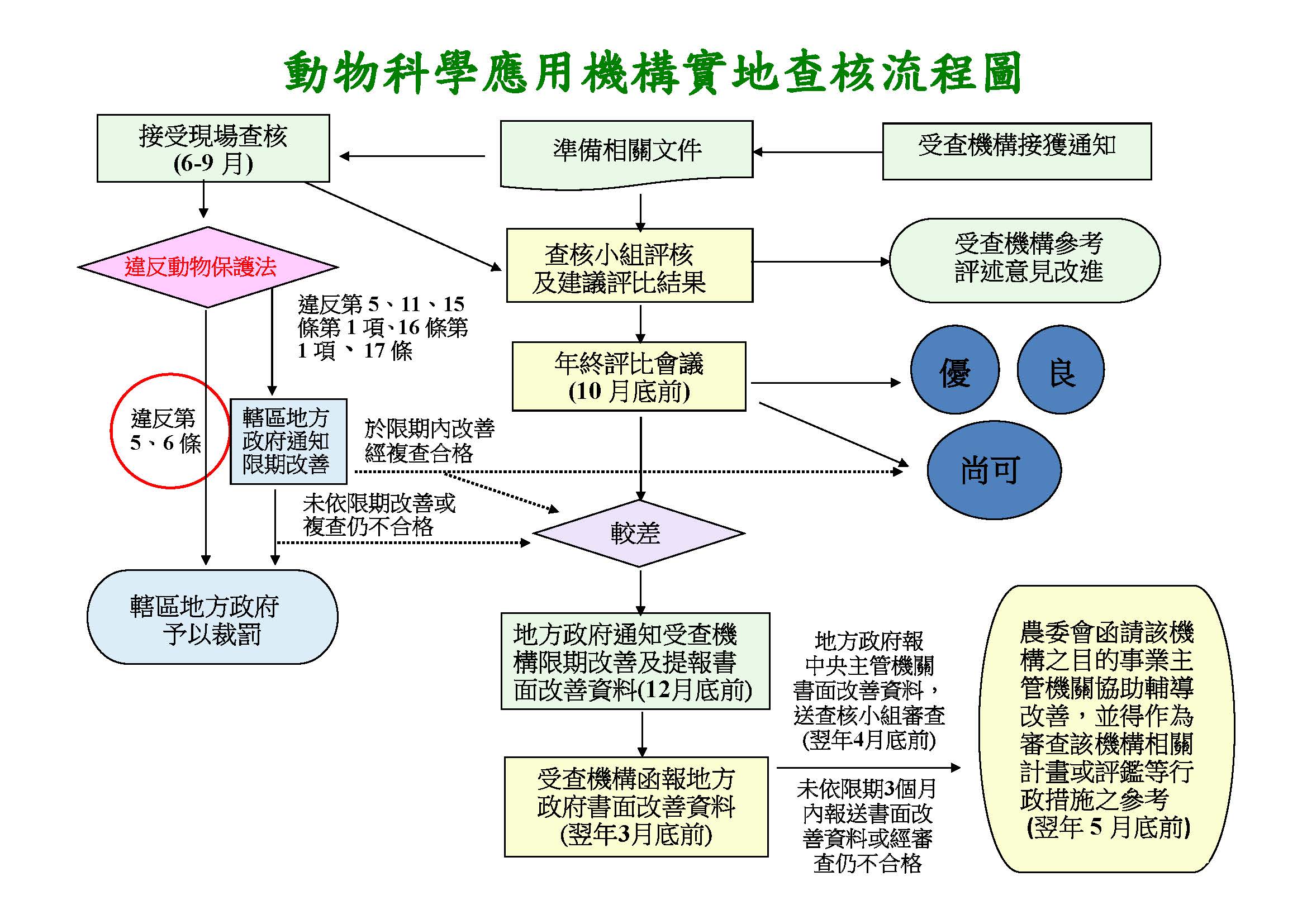 講義p108-9
講義p109
動物科學應用機構實地查核（外部查核）
本校外部查核之結果統計資料
講義p109
動物科學應用機構實地查核（外部查核）
外部查核小組查閱受查機關文件
照護委員會或小組成立、異動、作業流程與規章及會議等相關文件。
五年內之動物實驗申請表及審核紀錄。
動物飼養管理基準作業程序相關文件。
動物房舍及坪數一覽表。
五年內之照護委員會或小組年度監督報告。
五年內之動物科學應用機構內部或外部查核表。
講義p110
動物科學應用機構實地查核（外部查核）
100年度實驗動物科學應用機構實地查核之綜合評述
99年監督報告中，動物使用量及死亡方式應依實際狀況填寫，未執行之計畫應不列入使用動物數量中，動物試驗場有關實驗研究之設施坪數等修正後函報農委會。
實驗動物安樂死用乙醚（大小鼠）、頭部敲擊（魚）、冰水急速致死（魚）等方法，較不符動物福祉，建議改用其他方式。
建議IACUC應確實掌握及監督執行中動物實驗計畫及動物用量，動物實驗應於申請審查核可後再進行，以免違法。
嚙齒類動物部分未貼標示卡、動物攜出未登記、動物隻數與實際不符、溫度異常應加強通報機制、飼料儲存室溫度過高，宜改善。
講義p110
動物科學應用機構實地查核（外部查核）
103年度實驗動物科學應用機構實地查核之綜合評述
須改善事項
講義p110
(1)
講義p111
(2)
(3)
講義p111
(4)
(5)
講義p112
(6)
講義p112
(6)
講義p112
(7)
p113
講義p113
(9)
建議改善事項
講義p115
動物科學應用機構實地查核（外部查核）
105年度實驗動物科學應用機構實地查核之綜合評述
須改善事項
講義p115
講義p116
講義p116
講義p117
本校實驗動物之申請、管理使用、處理及動物福利
本委員會管理單位及網頁：本校學術副校長室
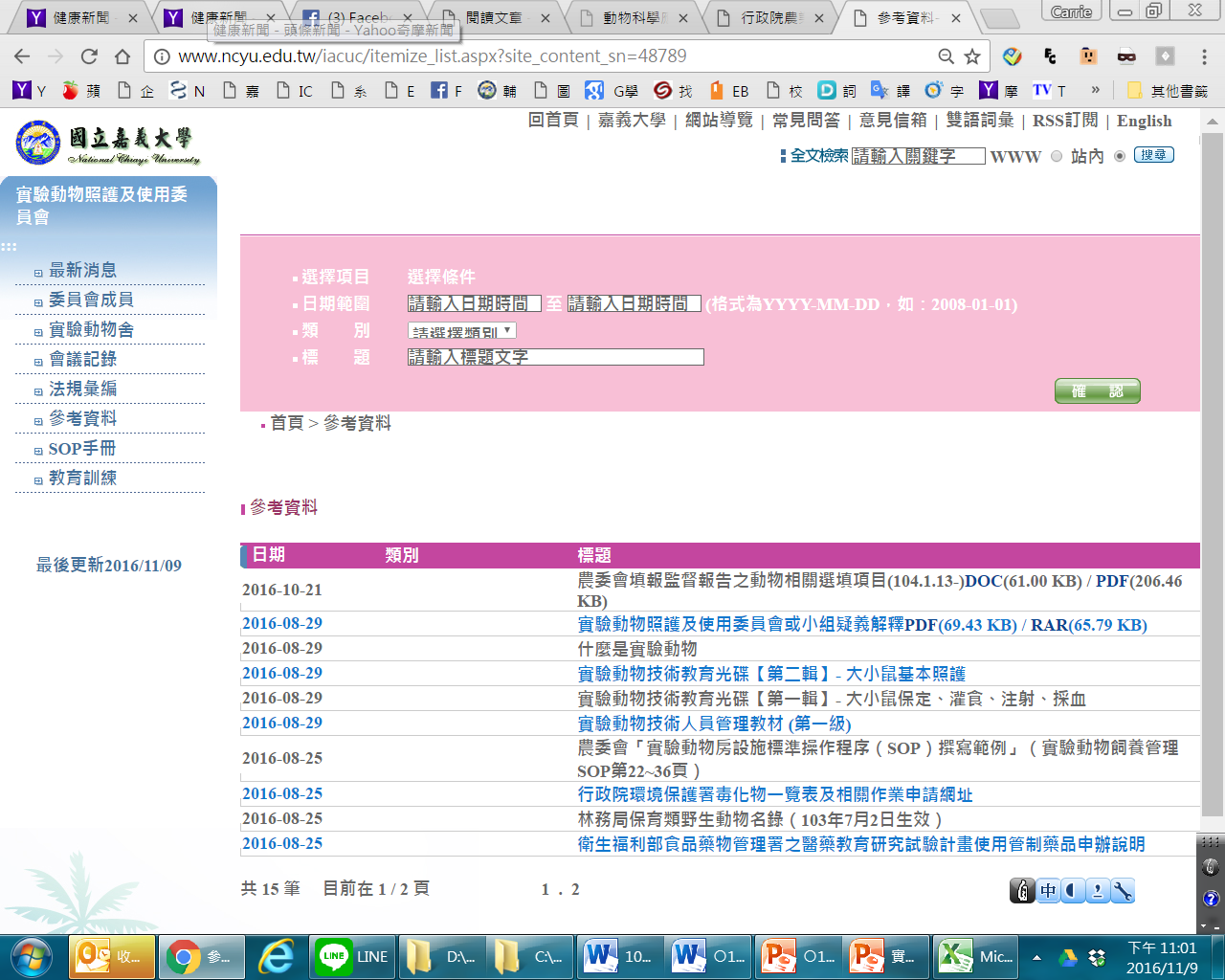 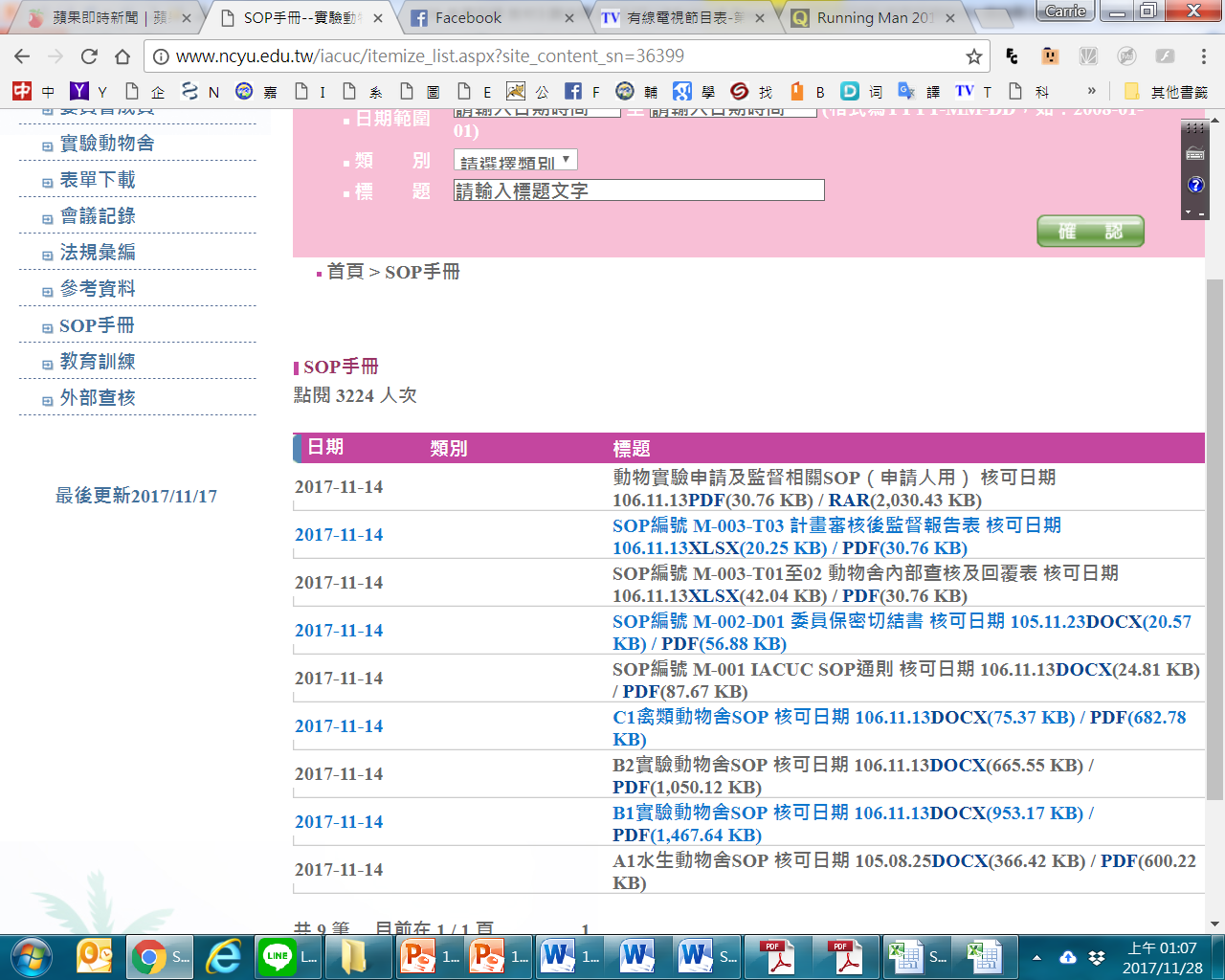 講義p117
標準操作程序通則
IACUC重新整合並強化IACUC及各動物舍的SOP。
首先制訂國立嘉義大學實驗動物照護及使用委員會標準操作程序通則（SOP編號M-001）。
撰寫
IACUC
A1水生動物舍
B1生技健康館實驗動物舍
實施
學術副校長簽核
B2生物業科技館實驗動物舍
C1禽類動物舍
講義p118
校內監督合格之實驗動物舍簡介
簡介、功能、管理及SOP請參見「講義」第118~123頁
國立嘉義大學 實驗動物舍
講義p122
實驗動物之申請
動物實驗（變更）申請與年度監督標準操作程序
本委員會網頁 → SOP手冊（只會放1個最新檔，檔名末註明核可日期）
     → 動物實驗申請及監督相關SOP（申請人用）→ RAR
SOP編號 M-002至003 動物實驗（變更）申請與年度監督SOP：有整合文件及申請表個別文件檔
SOP編號 M-002-T02 動物實驗登錄表
SOP編號 M-003-T01至02 動物舍內部查核及回覆表 
嚙齒類動物舍SOP範本（申請人動物飼養於本校其他動物舍用） 
水生動物舍SOP範本（申請人動物飼養於本校其他動物舍用）
禽類動物舍SOP範本（申請人動物飼養於本校其他動物舍用）
講義第p124
年度監督SOP
動物實驗申請SOP流程圖
講義第p127
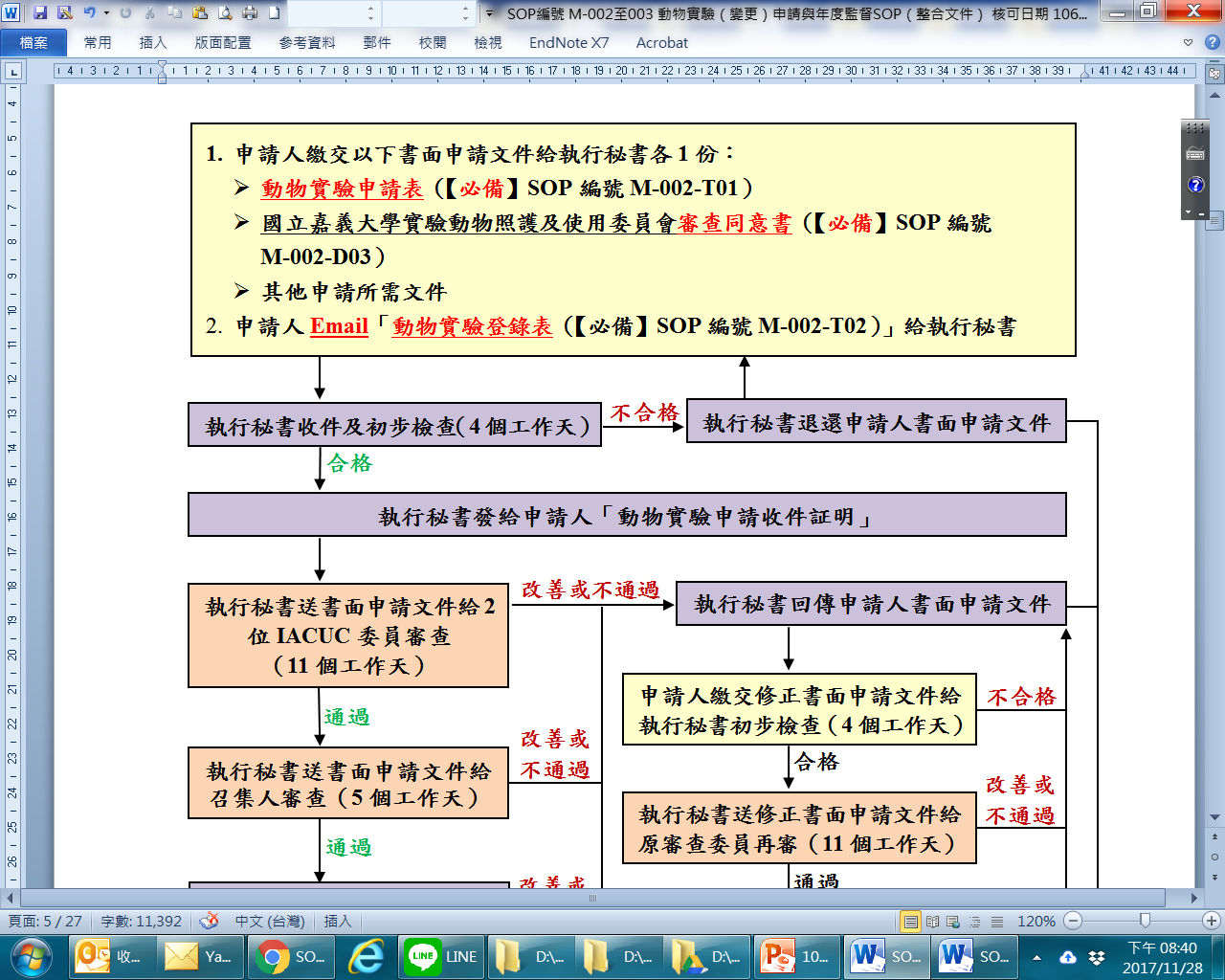 講義p127
動物實驗申請SOP流程圖
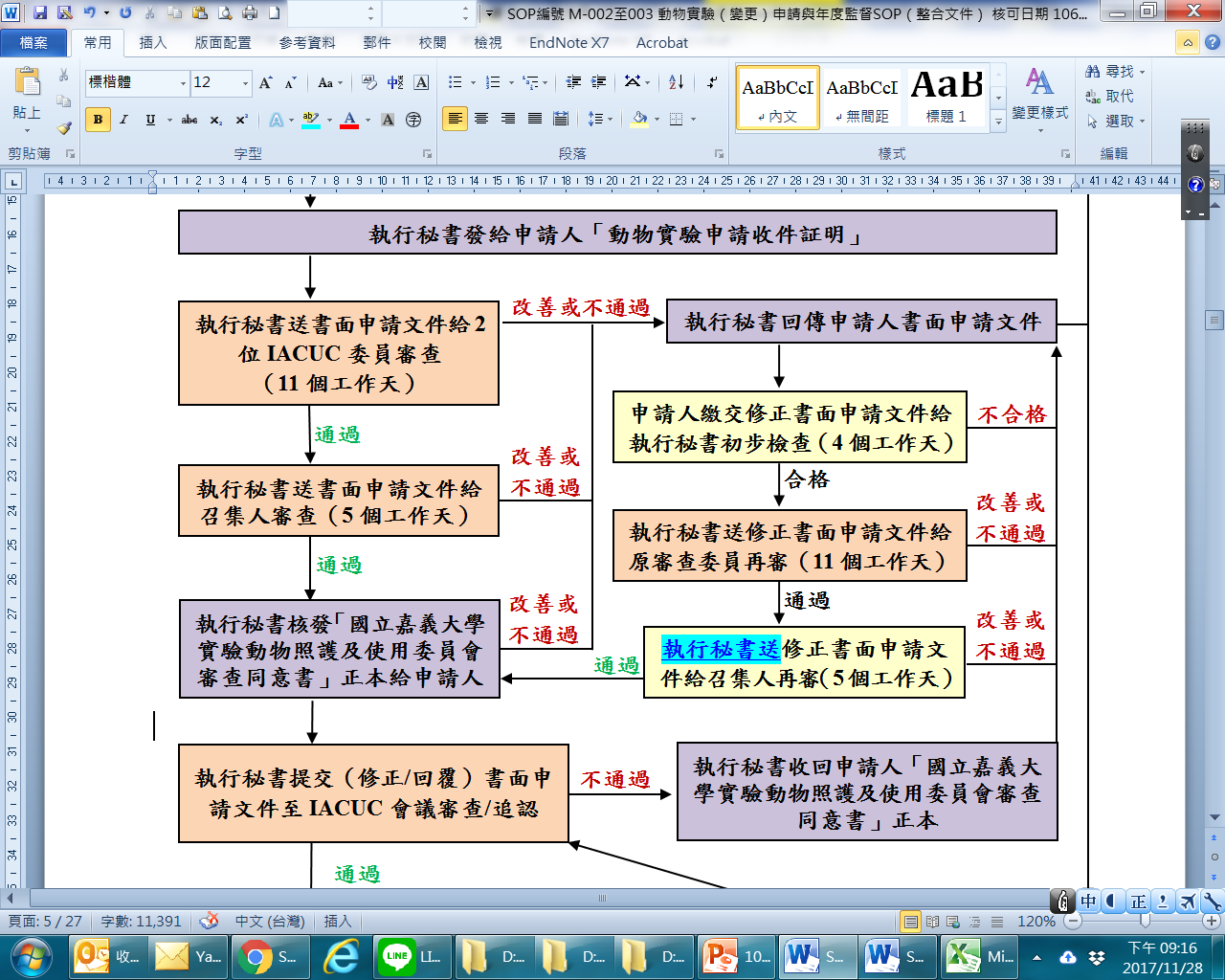 講義p127
動物實驗申請SOP流程圖
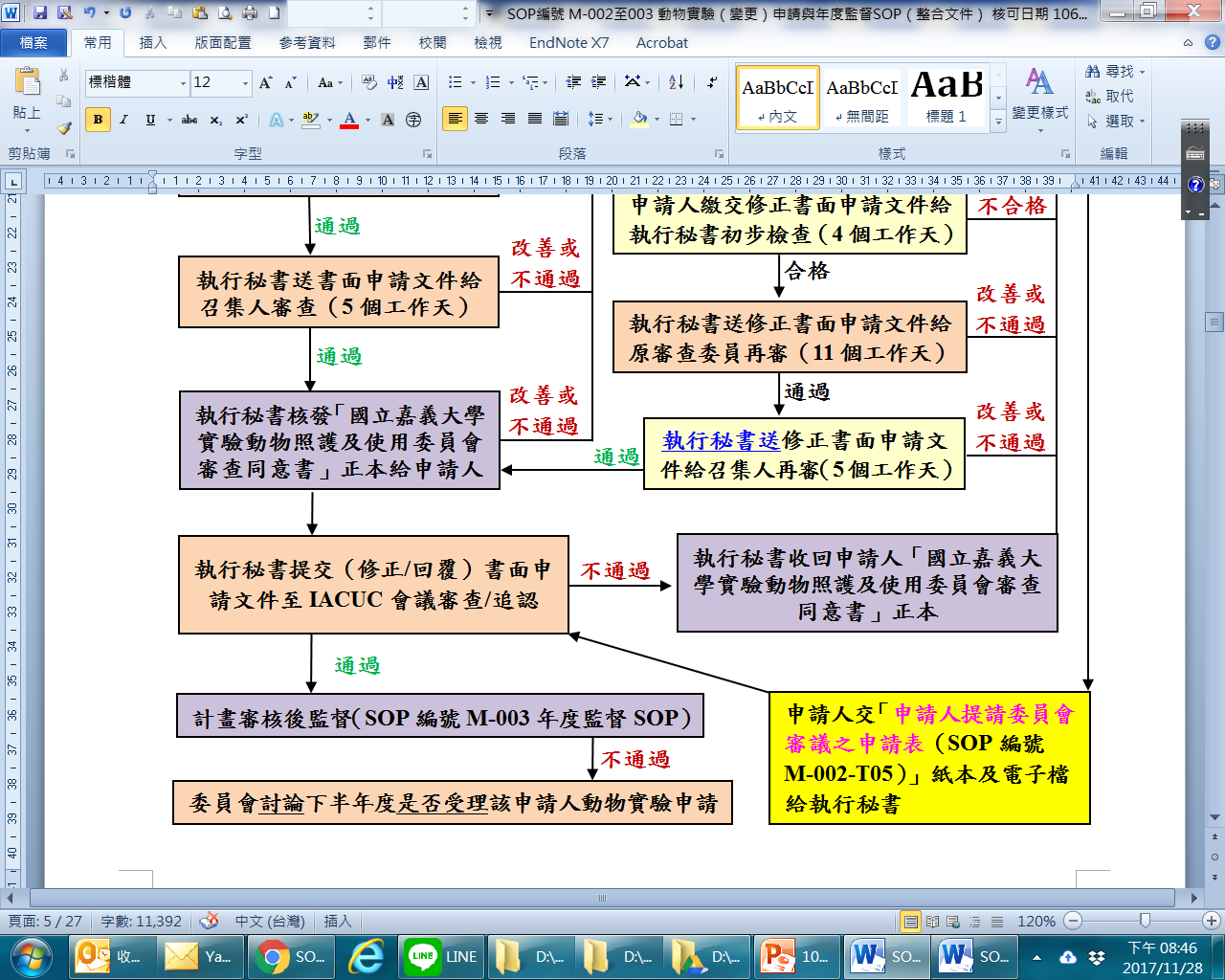 講義p128
動物實驗申請表
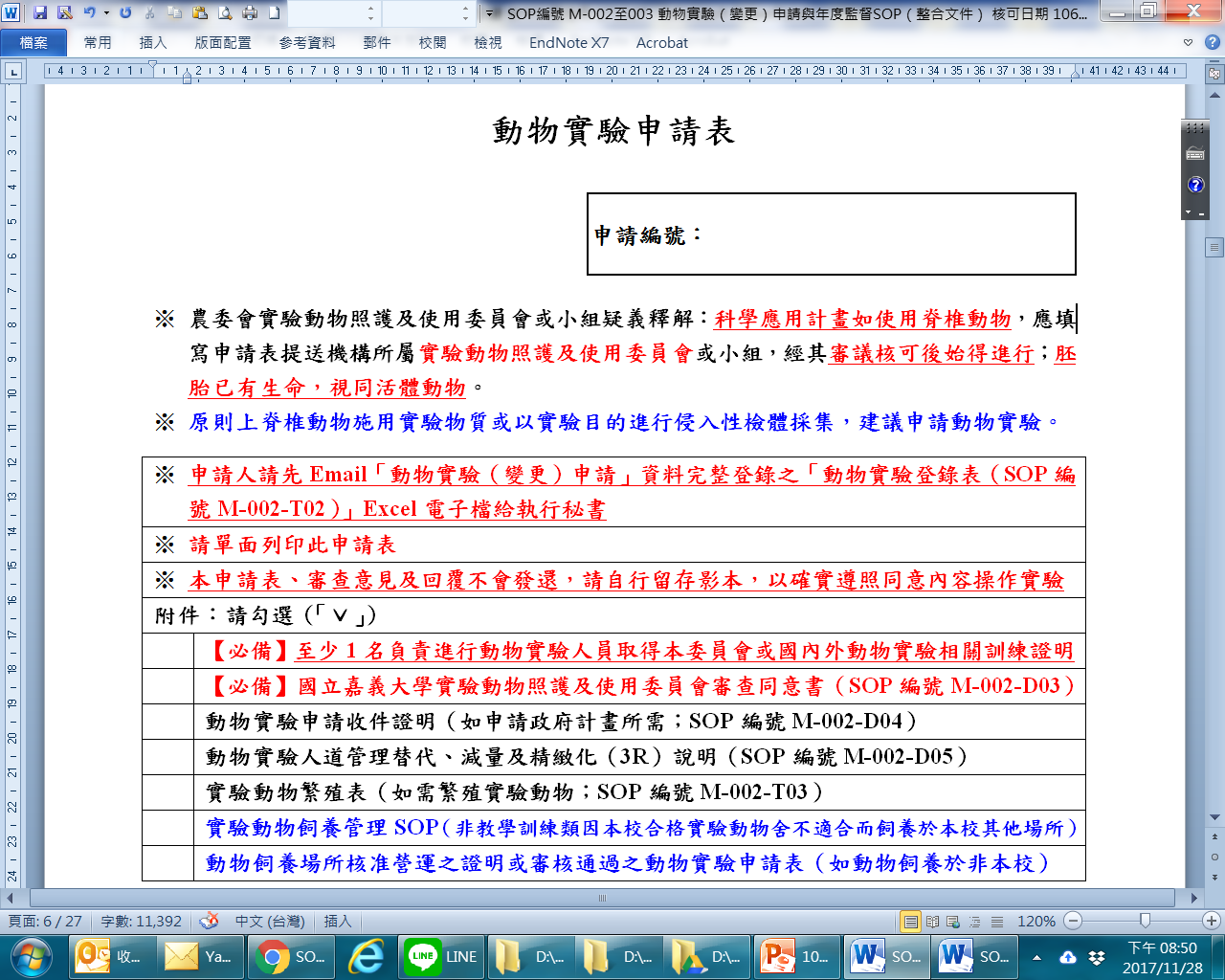 講義p128
動物實驗申請表
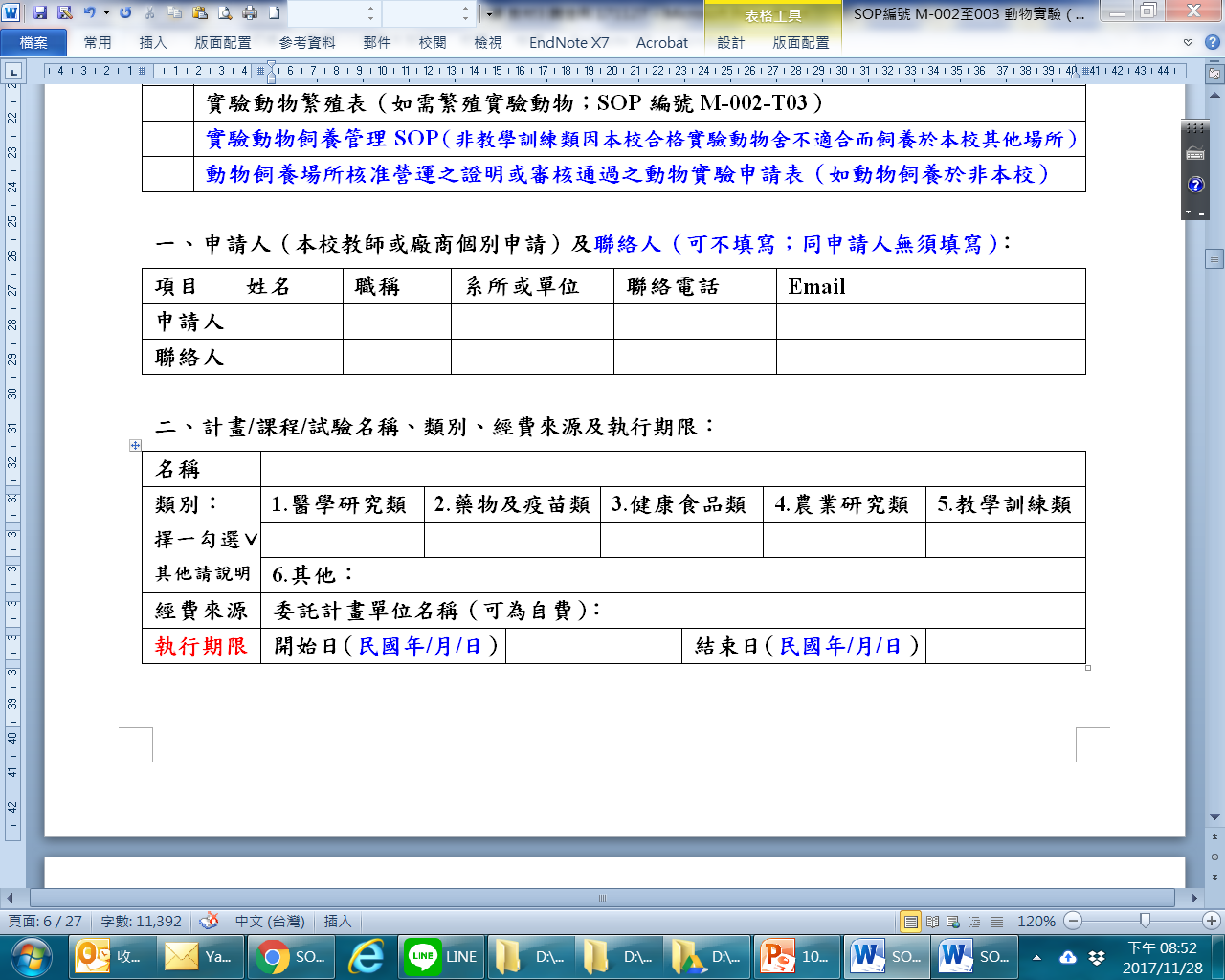 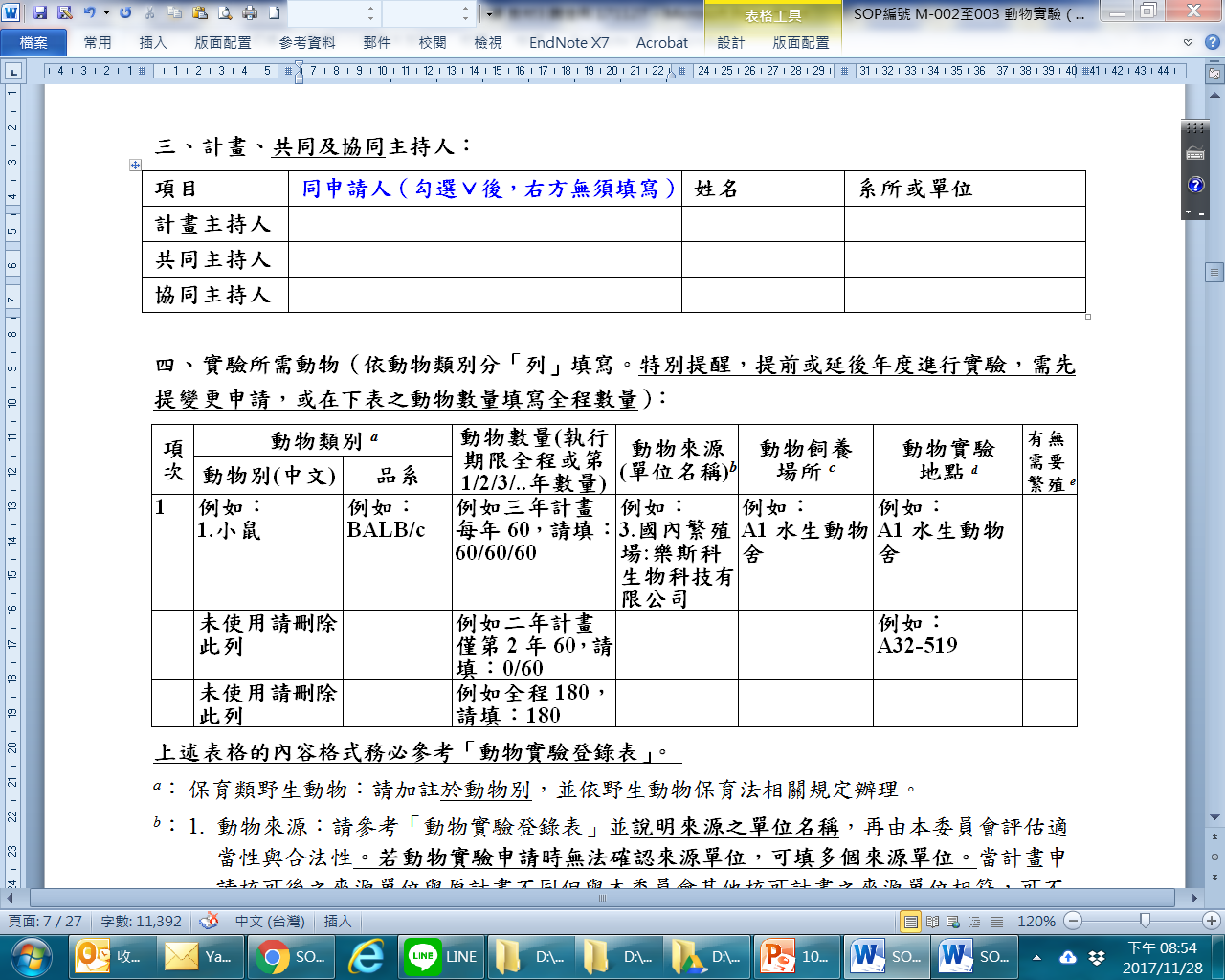 講義p129
動物實驗申請表
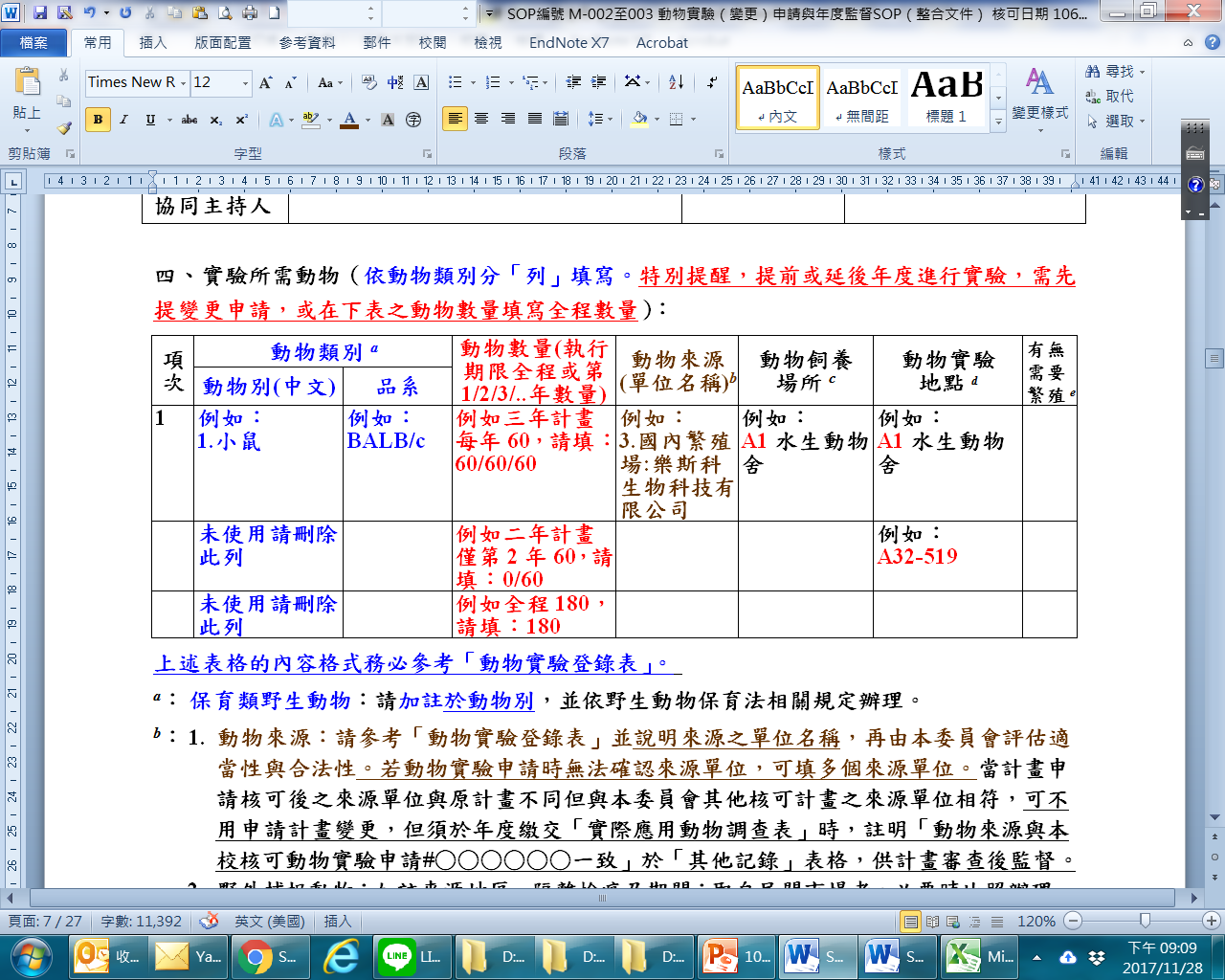 動物實驗登錄表
動物實驗登錄表（參考「附件1、農委會公告之填報監督報告之選填項目講義p162」）
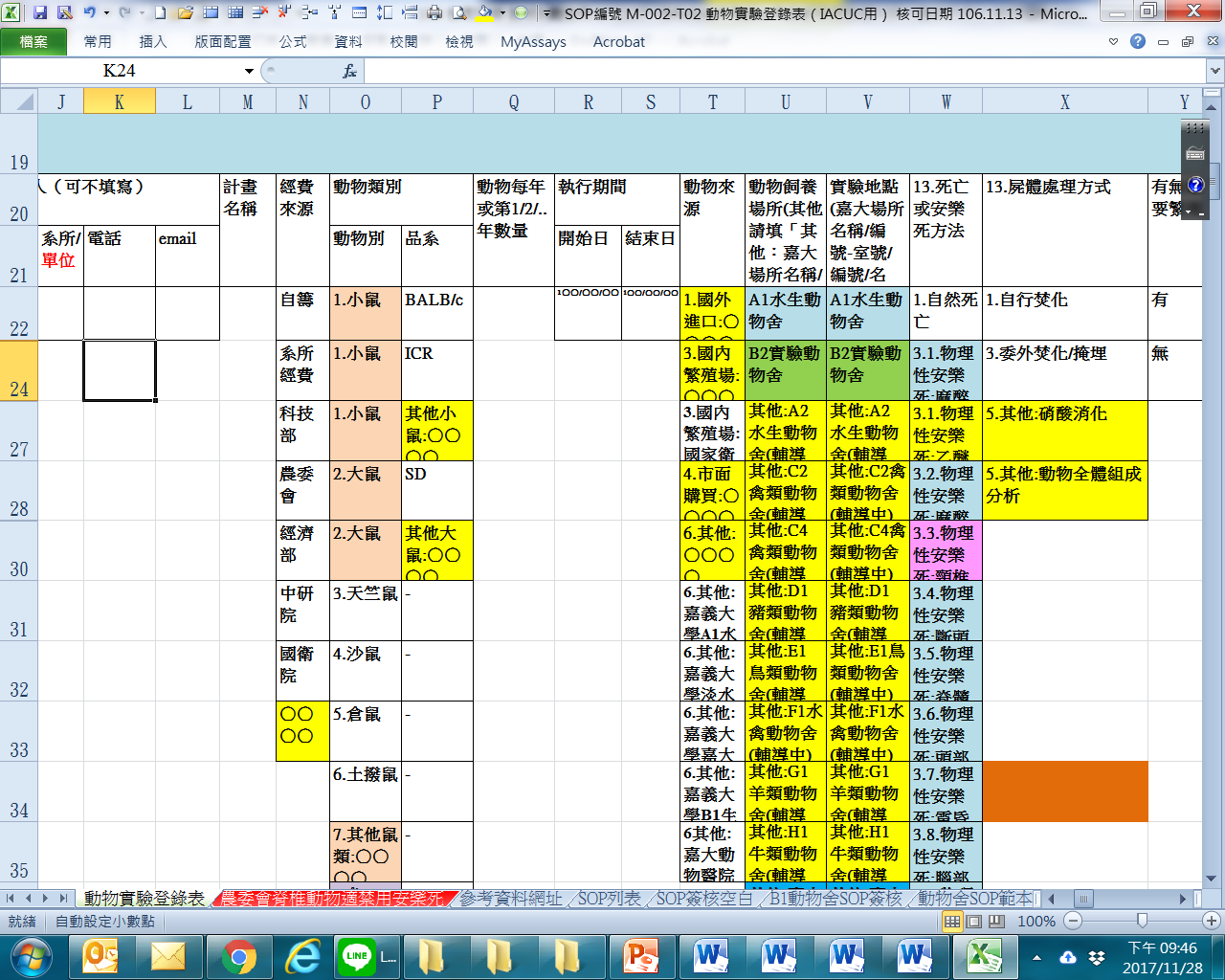 動物實驗登錄表（含以下資料）
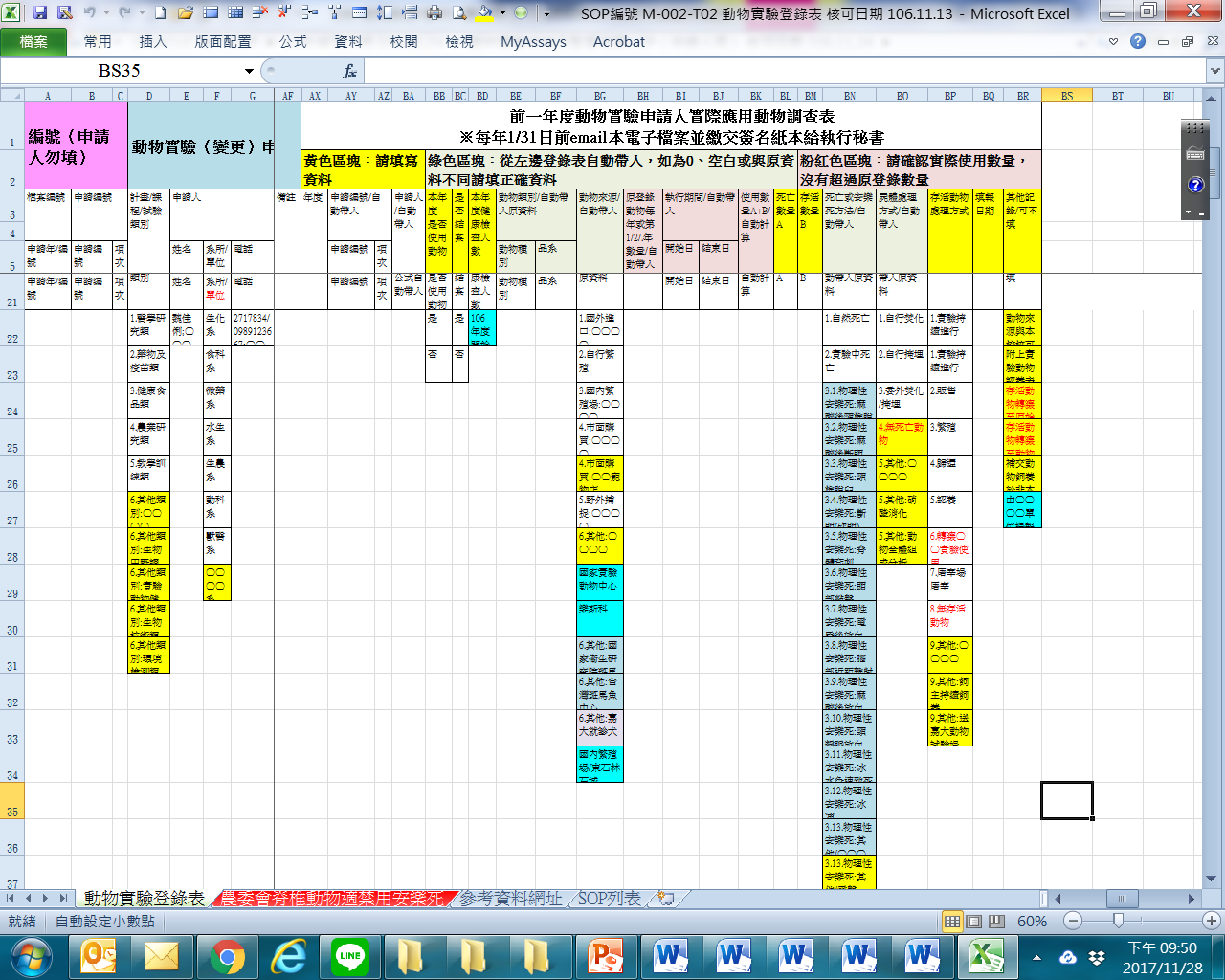 動物實驗登錄表
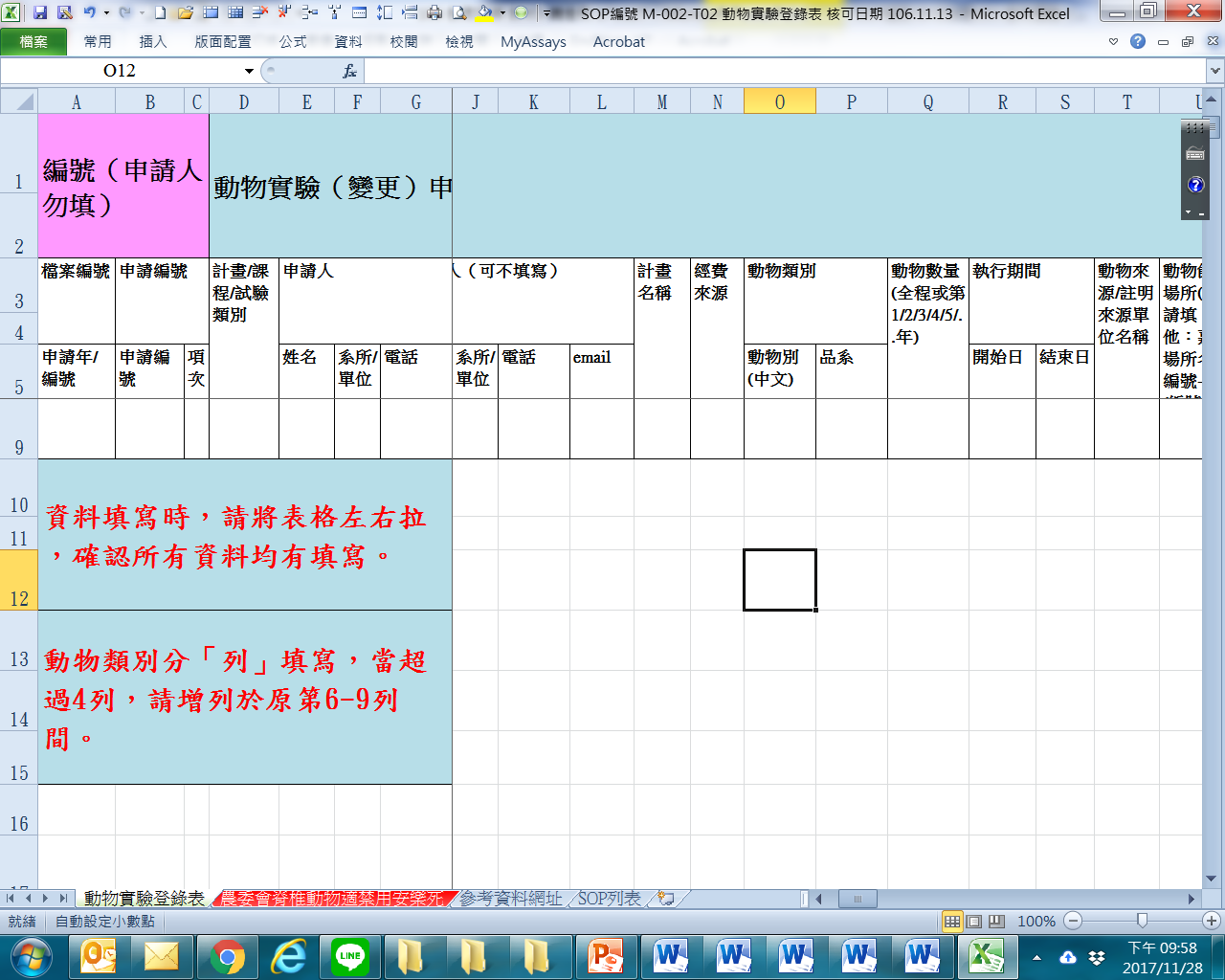 講義p129
動物實驗申請表
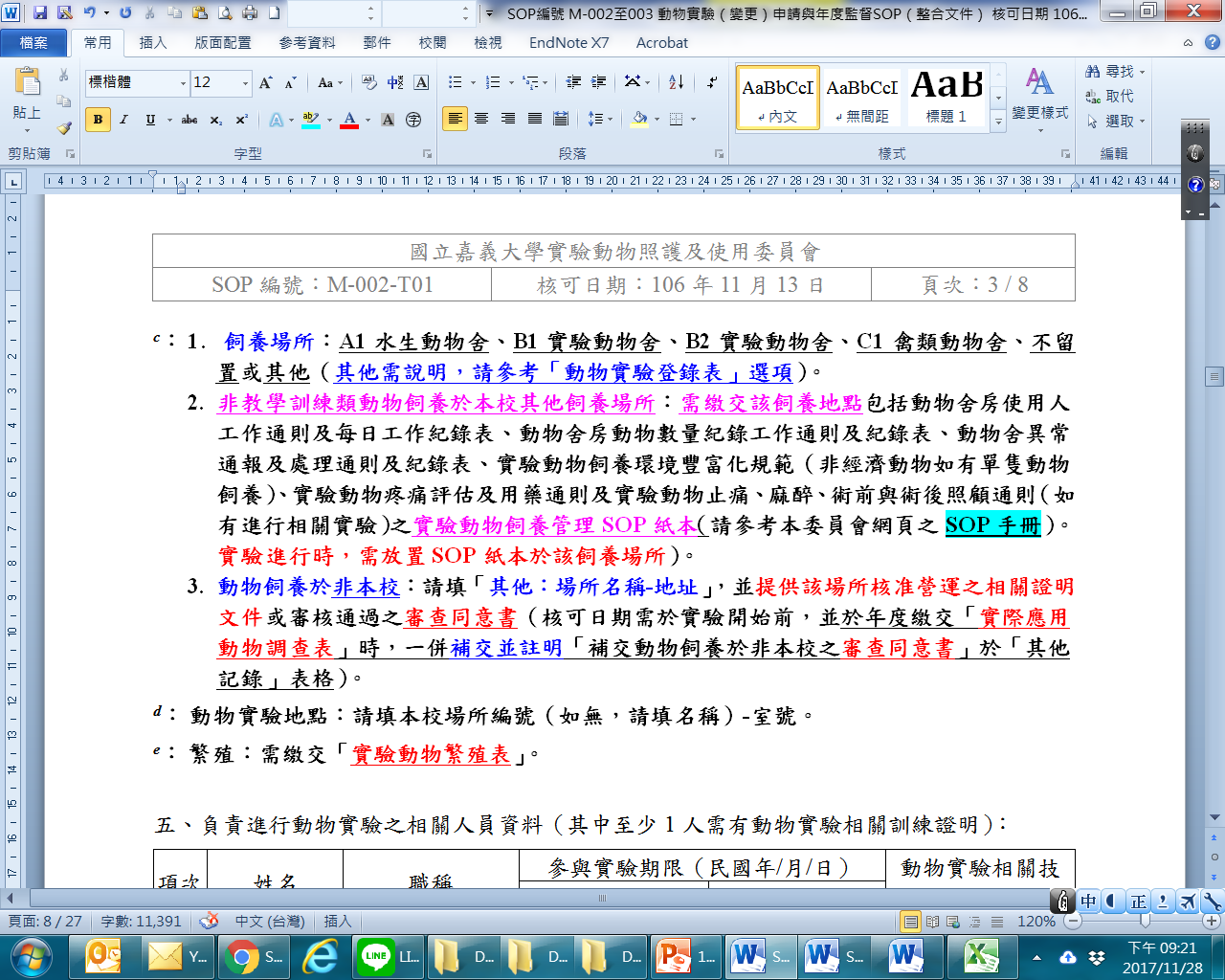 動物來源及其他申請表格如「八、研究目的」需提及。
本校目前均為實質檢查，統籌計畫如非由本校提監督報告，請於「年度動物實驗申請人實際應用動物調查表（SOP編號M-002-T02）」之「其他紀錄」註明提報監督報告的單位。
本校「實驗動物舍管理辦法」
講義p106
修改辦法，敬請提供意見。
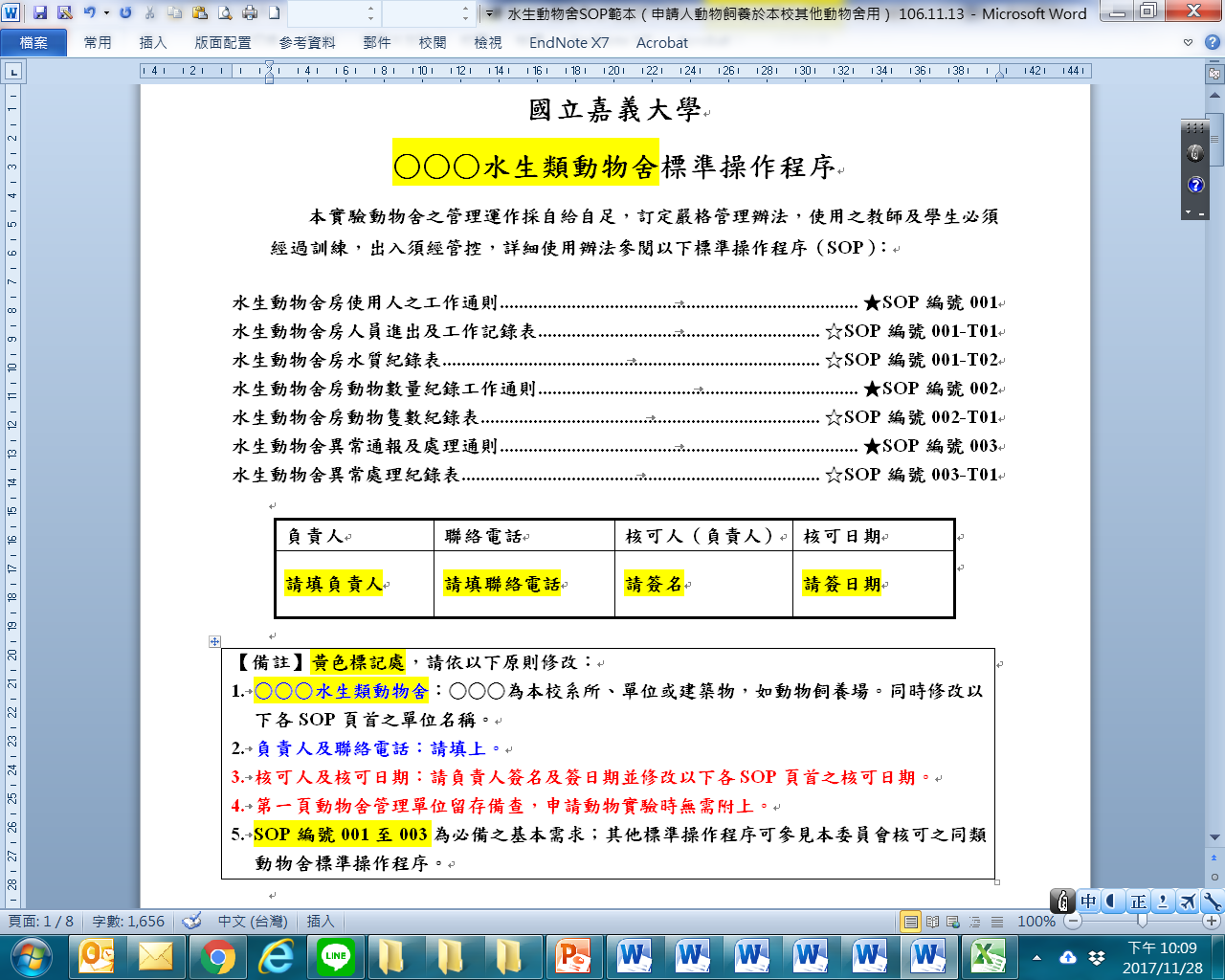 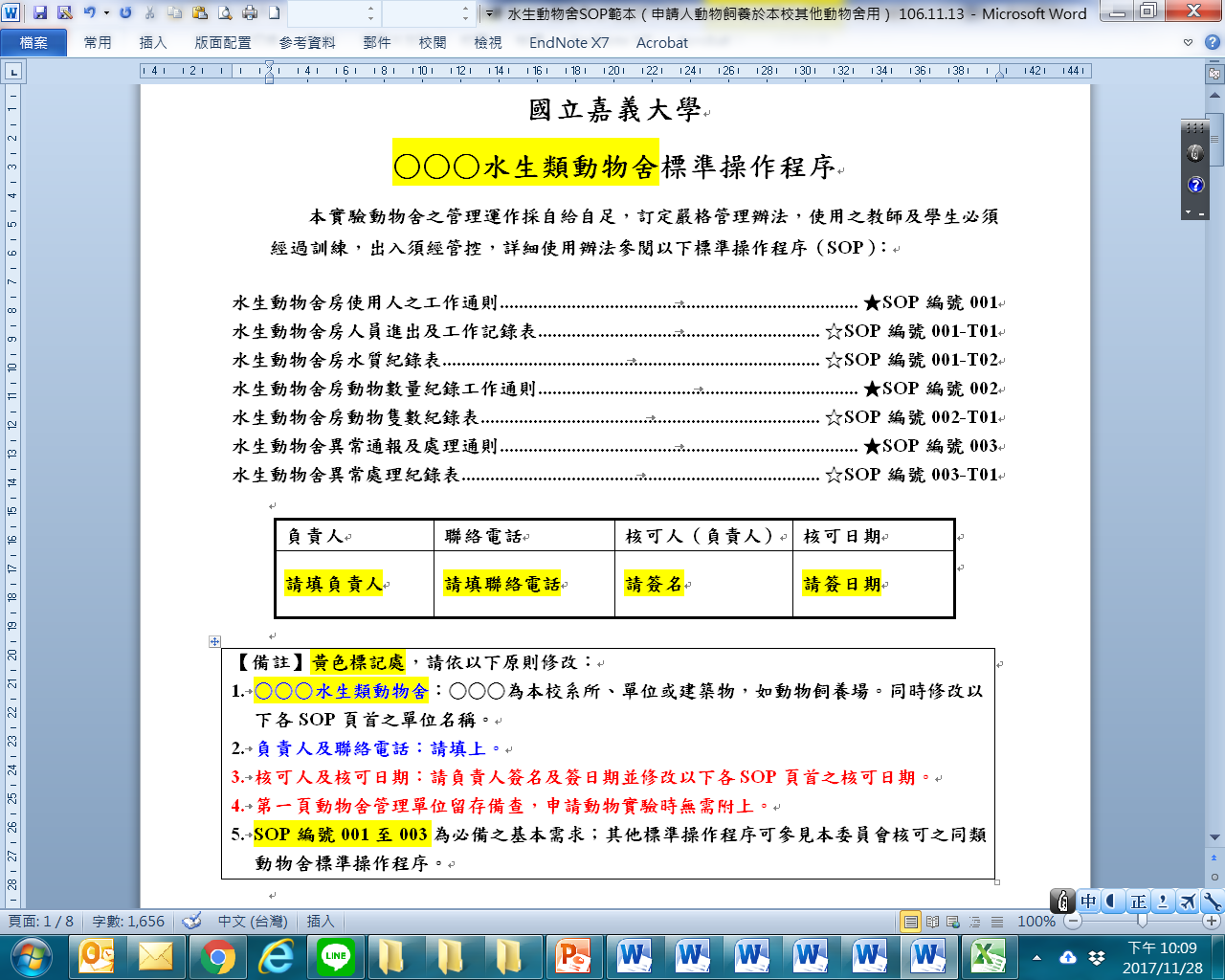 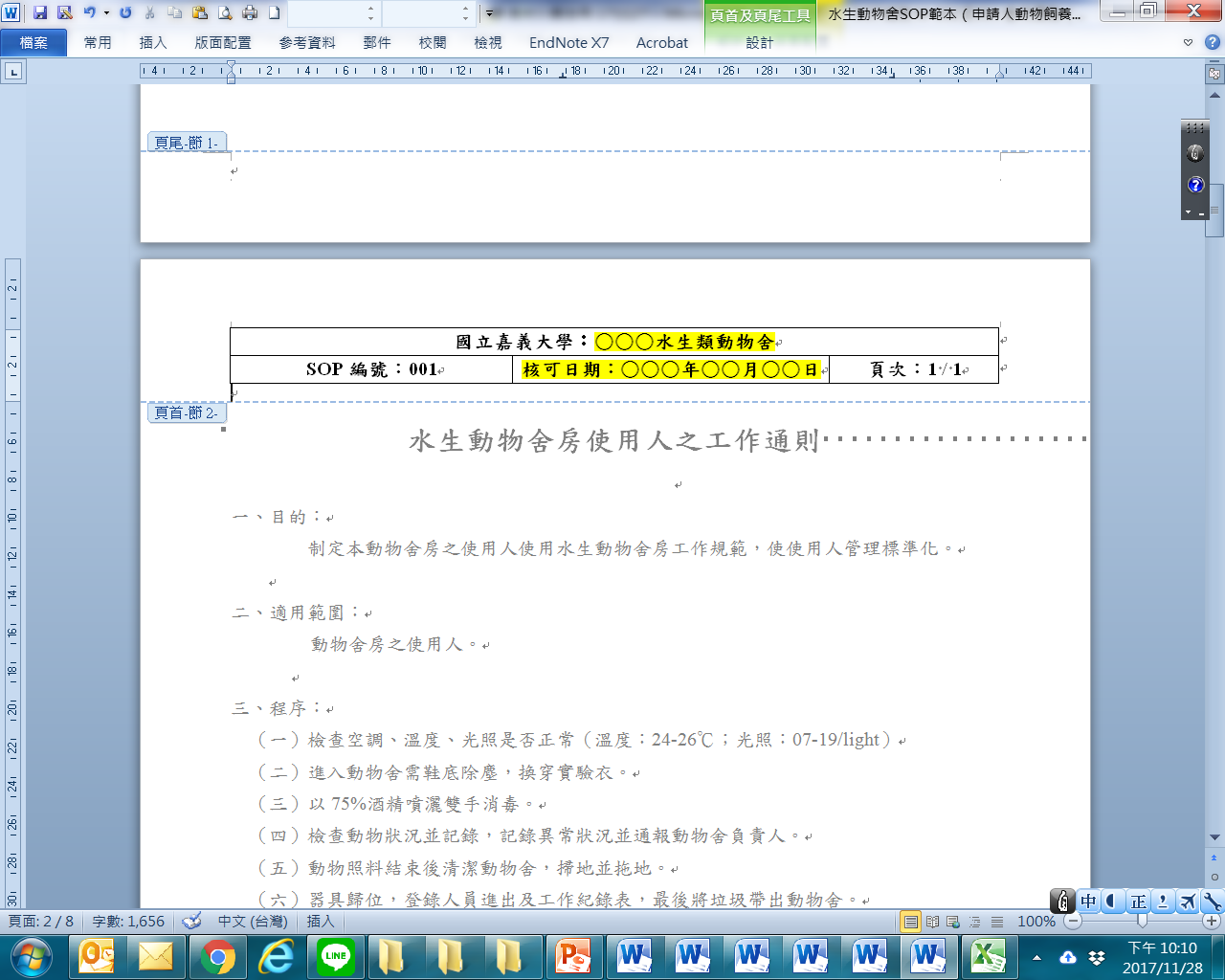 講義p129
動物實驗申請表
盡量符合1月底需繳交之「動物實驗人員每年1次之身體健康檢查證明」。
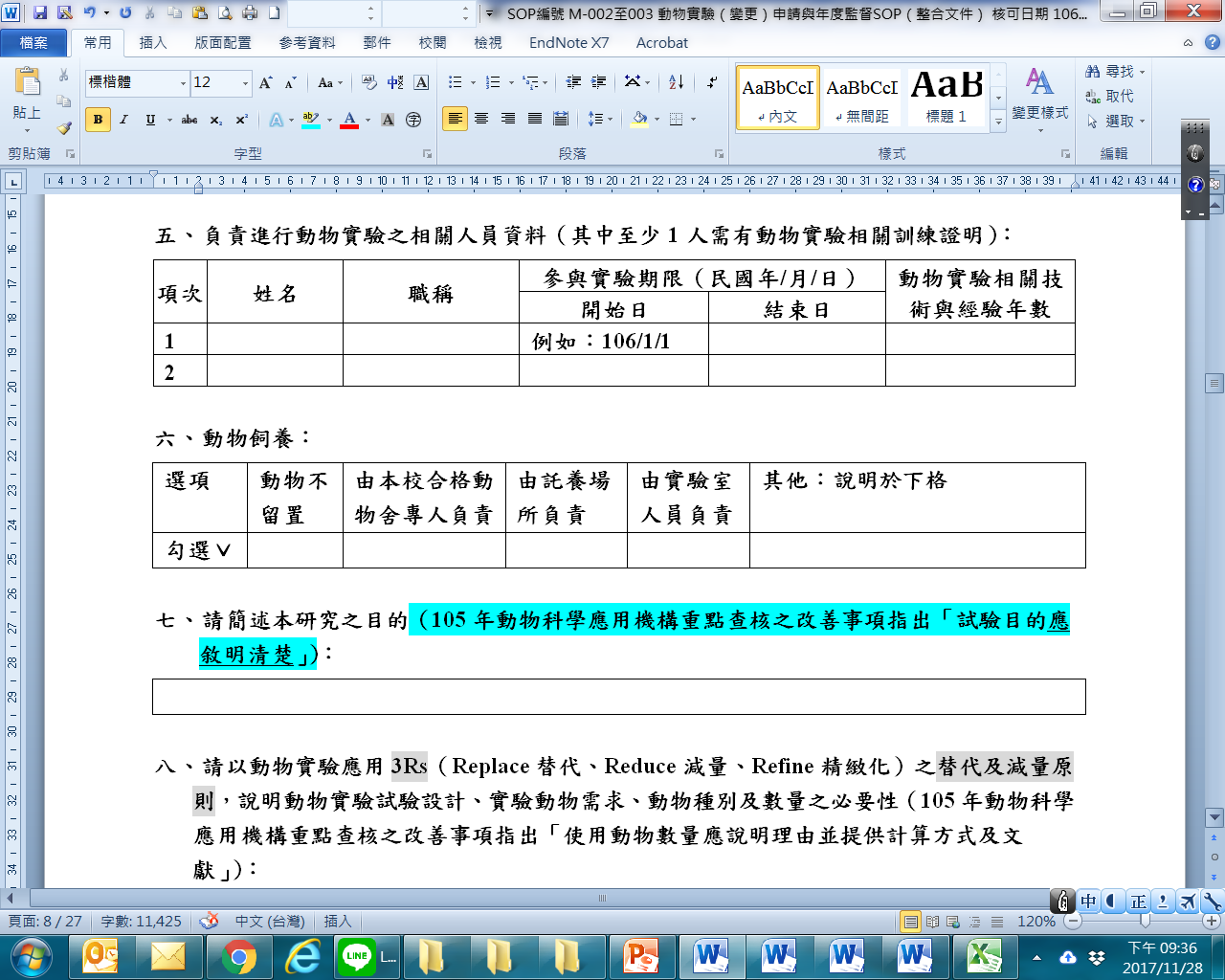 講義p130
動物實驗申請表
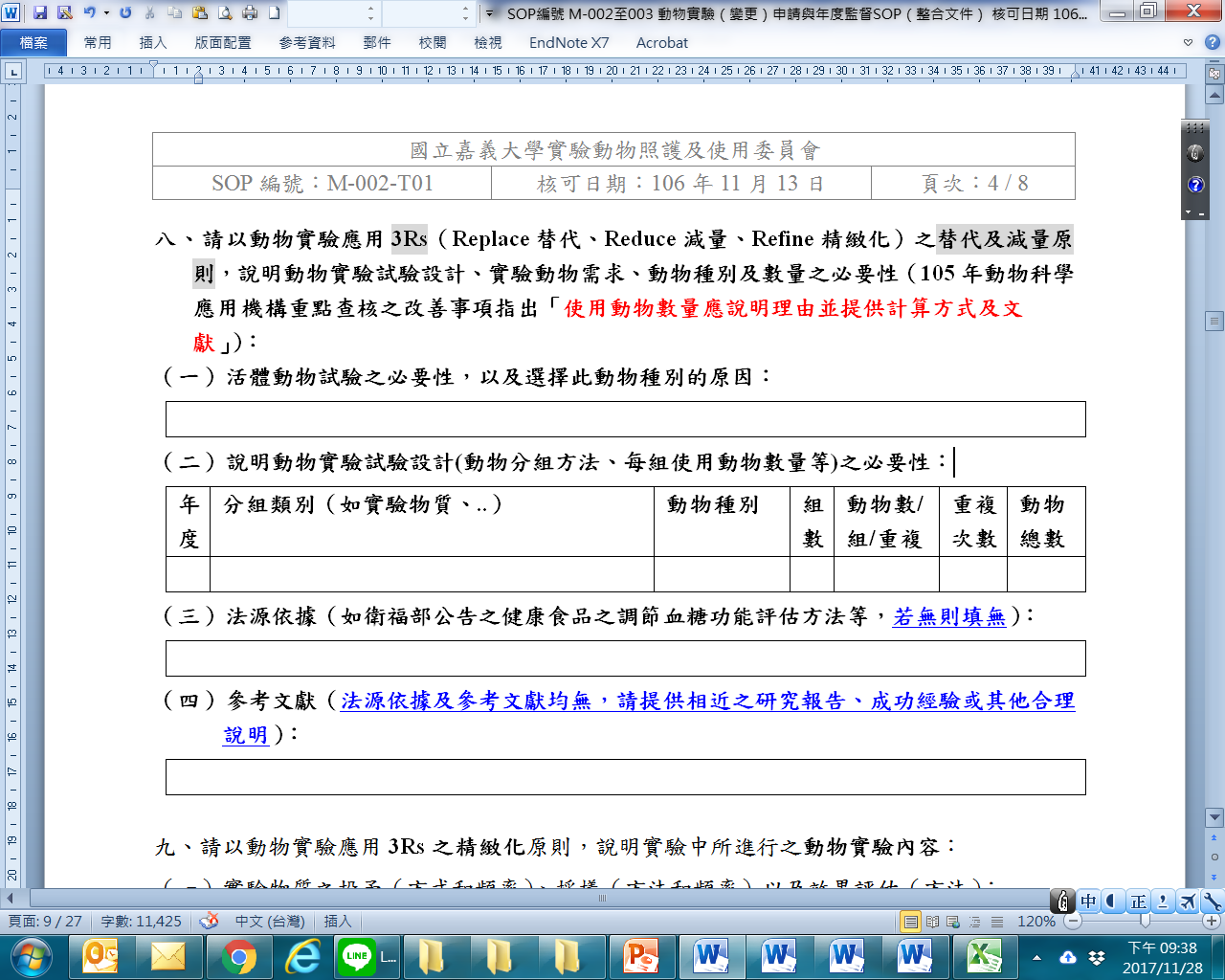 講義p131
動物實驗申請表
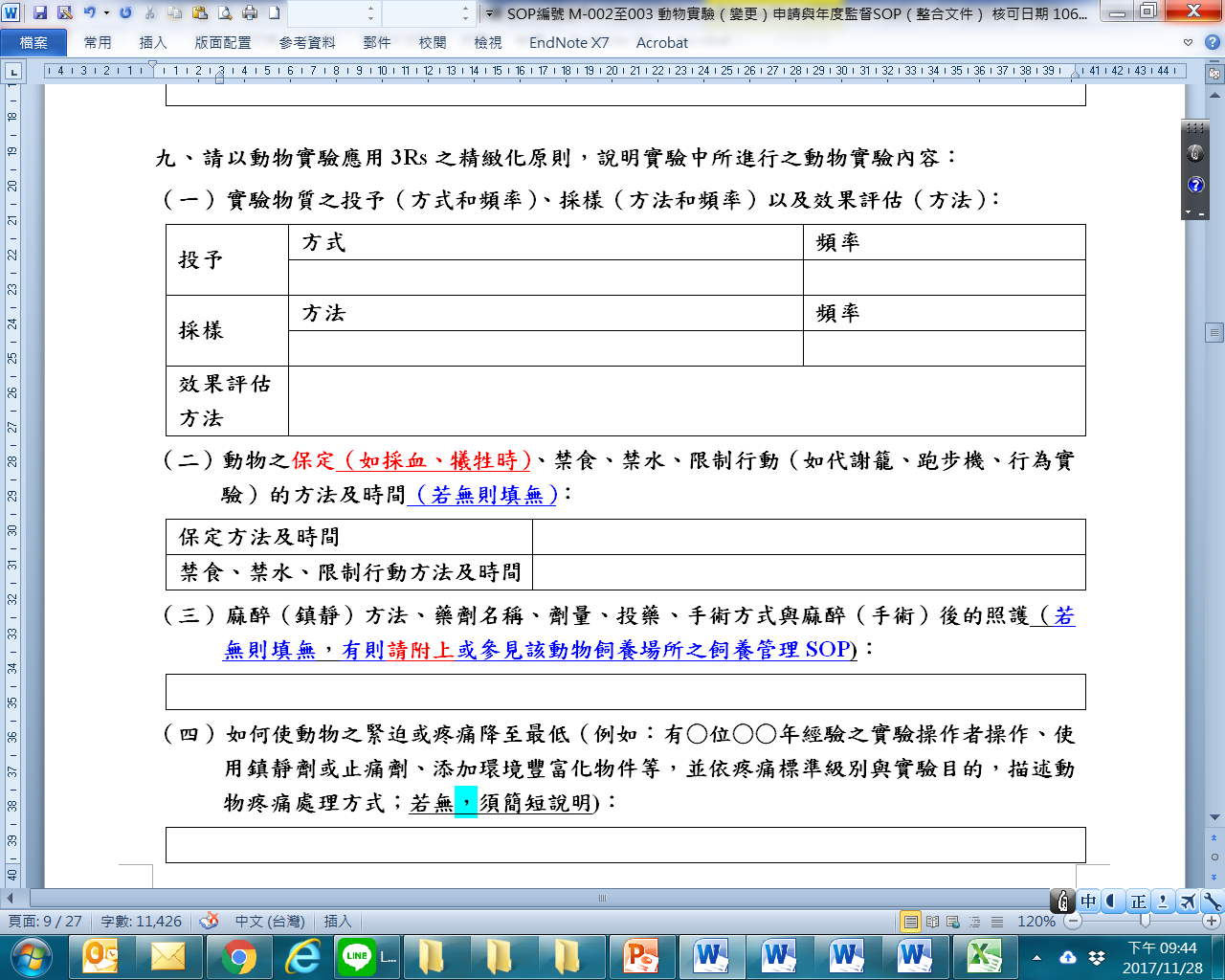 講義p131
動物實驗申請表
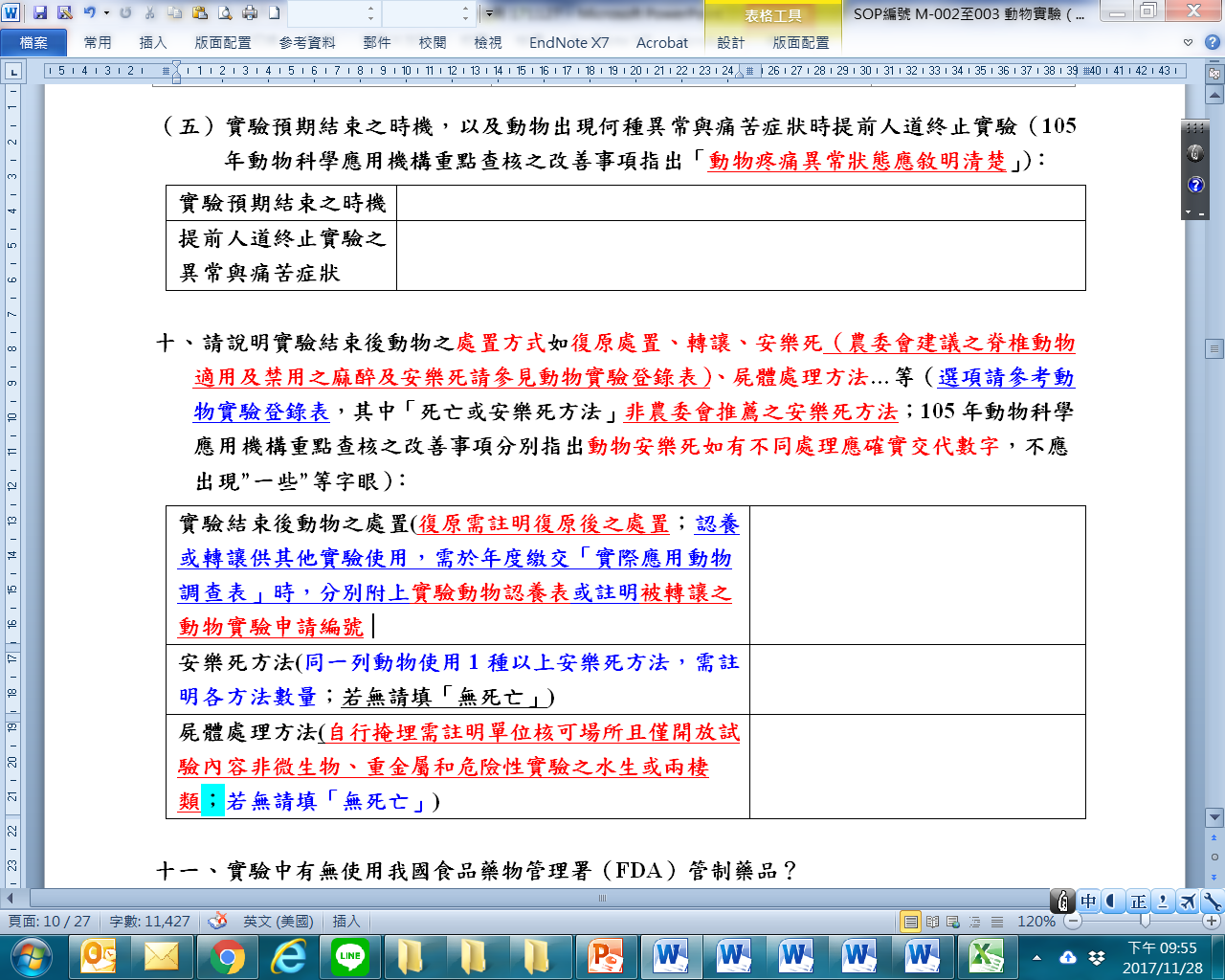 講義p132
動物實驗申請表
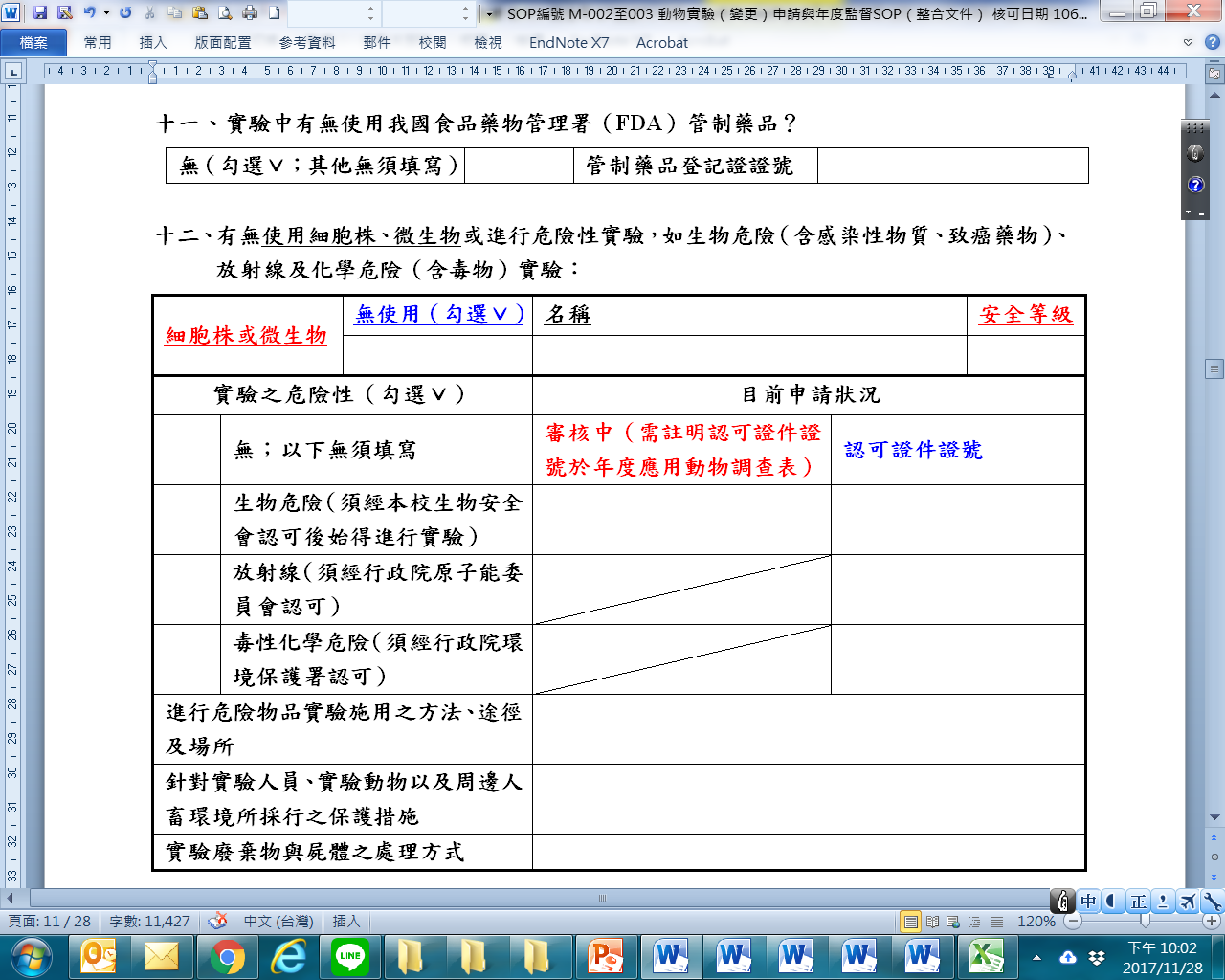 講義p129
動物實驗申請表
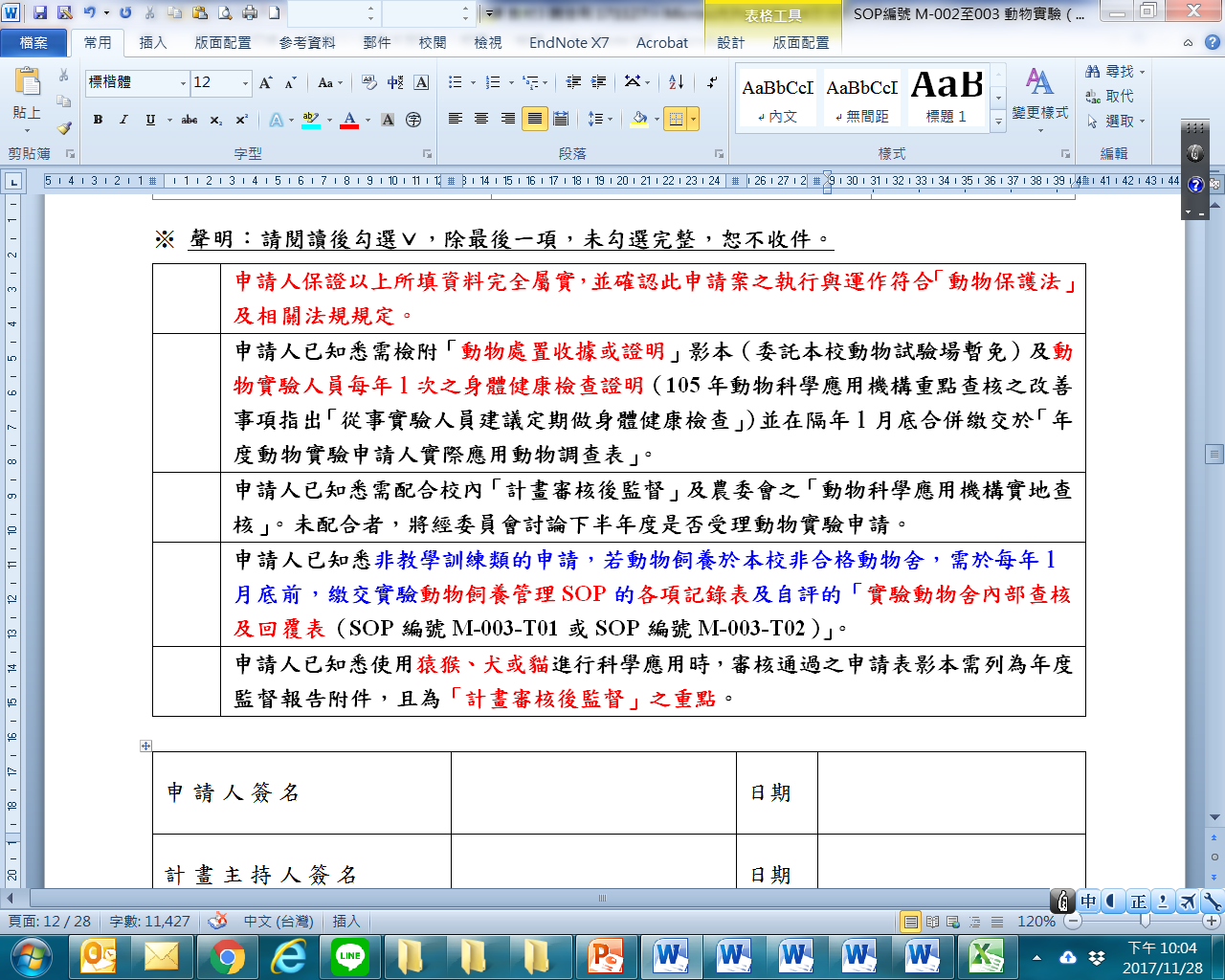 講義p134
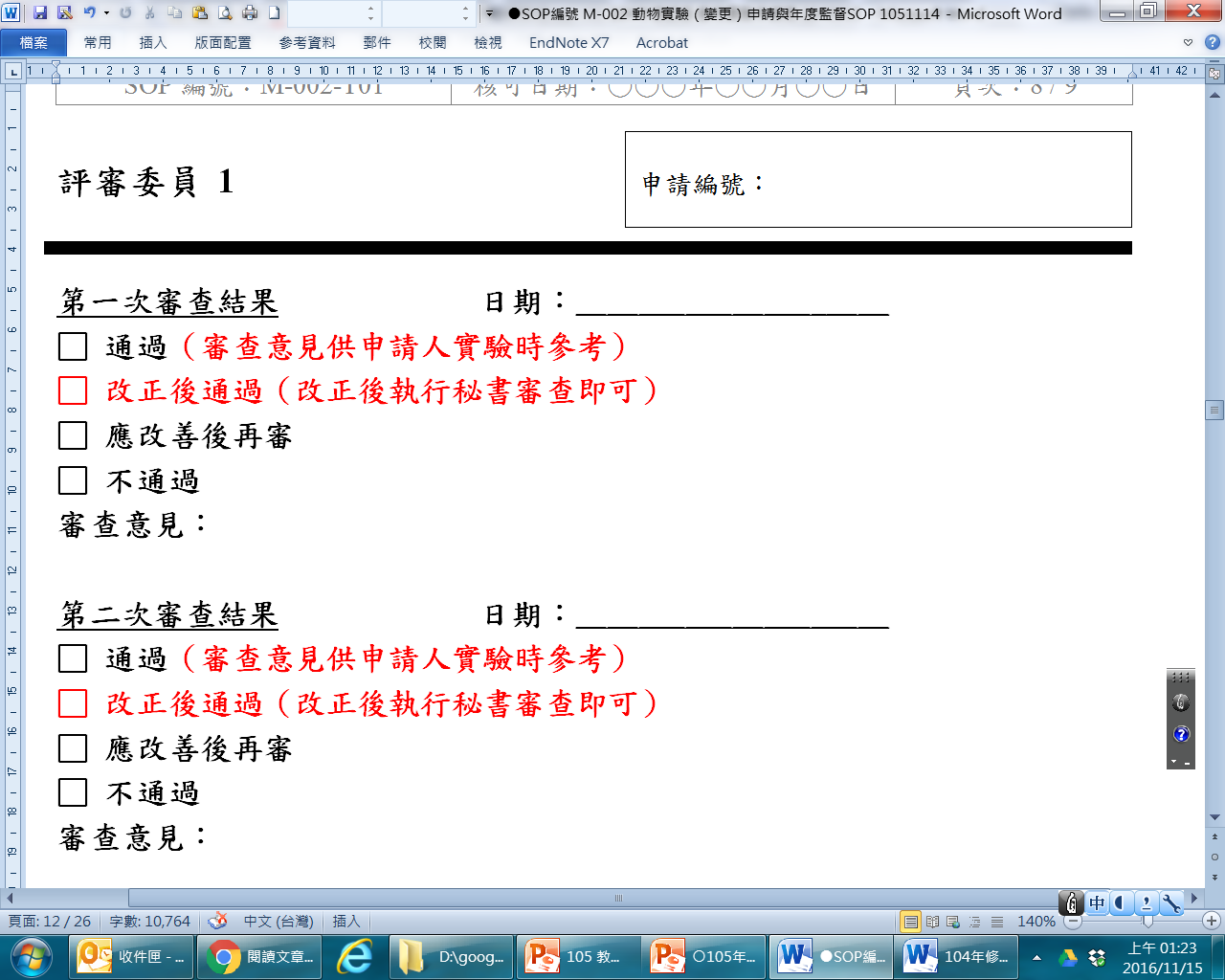 講義p136
國立嘉義大學實驗動物照護及使用委員會審查同意書
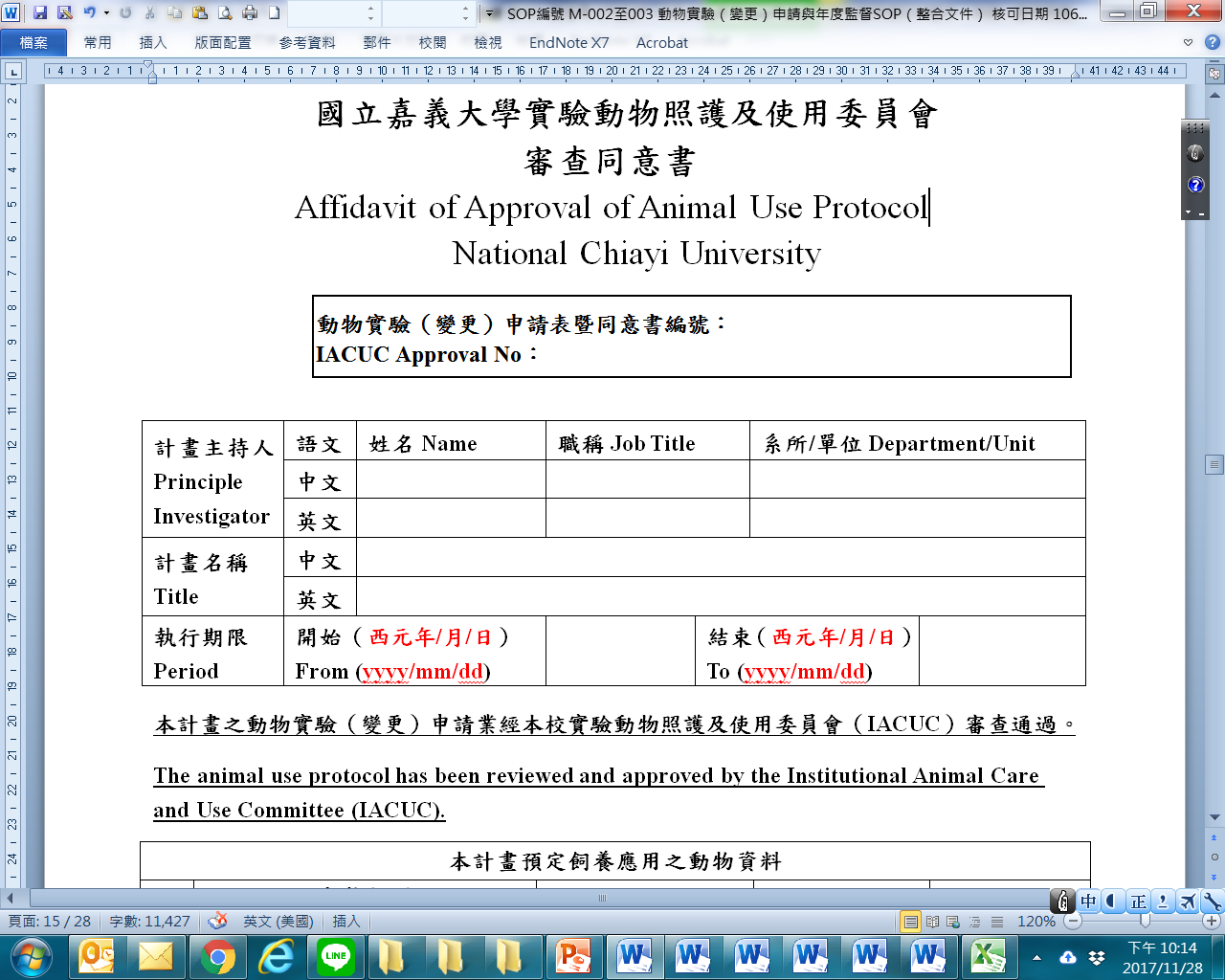 講義p136
國立嘉義大學實驗動物照護及使用委員會審查同意書
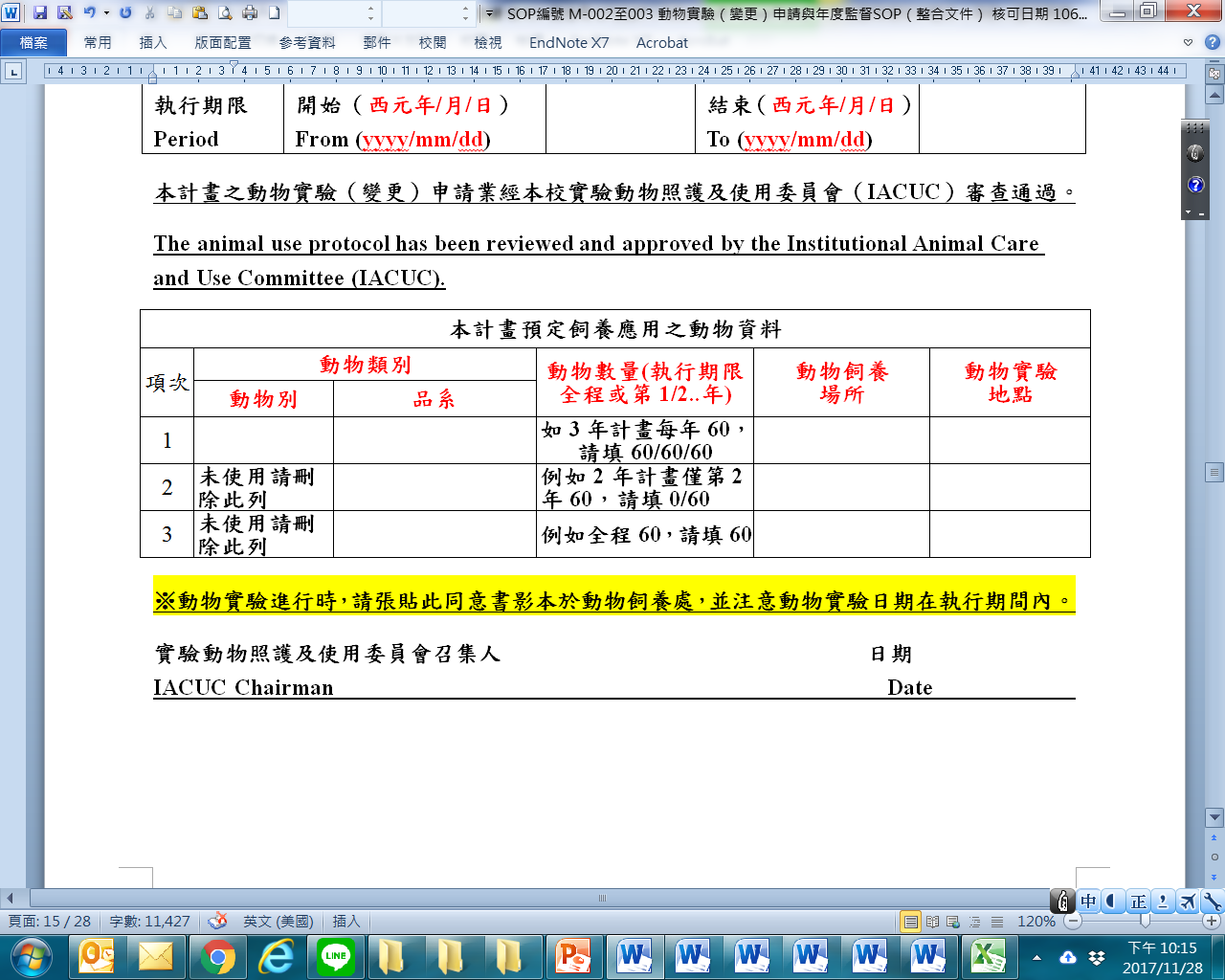 可跨頁，因執行秘書會蓋騎縫章。
遺失國立嘉義大學實驗動物照護及使用委員會審查同意書正本切結書
講義p137
動物實驗申請收件證明
講義p138
實驗動物繁殖表
講義p139
動物實驗人道管理替代、減量及精緻化（3R）說明
講義p140
收件後，即遞回蓋上申請邊號之正本（不會審查，請自行注意內容）。
實驗動物認養表
講義p143
講義p142
申請人提請委員會審議申請表
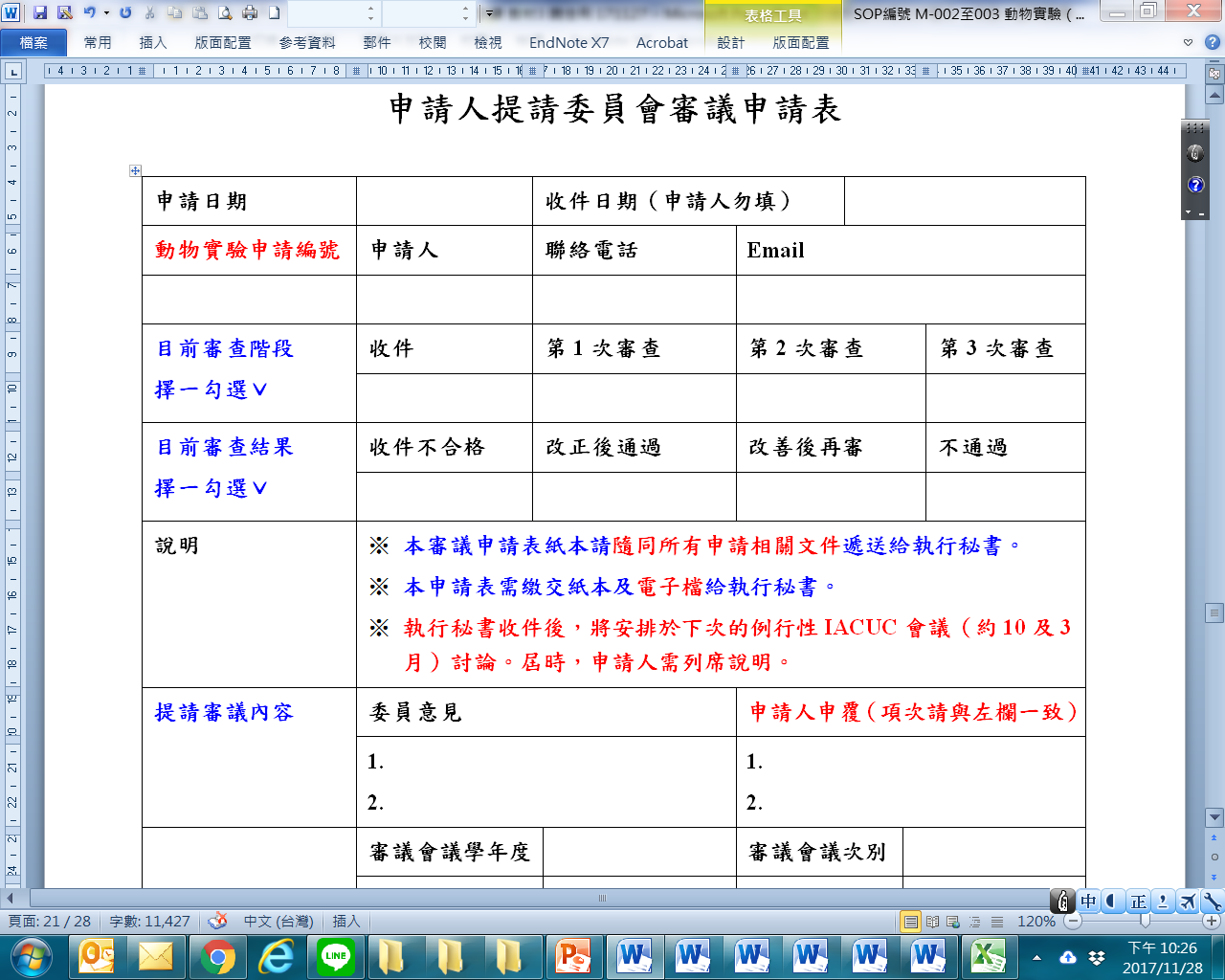 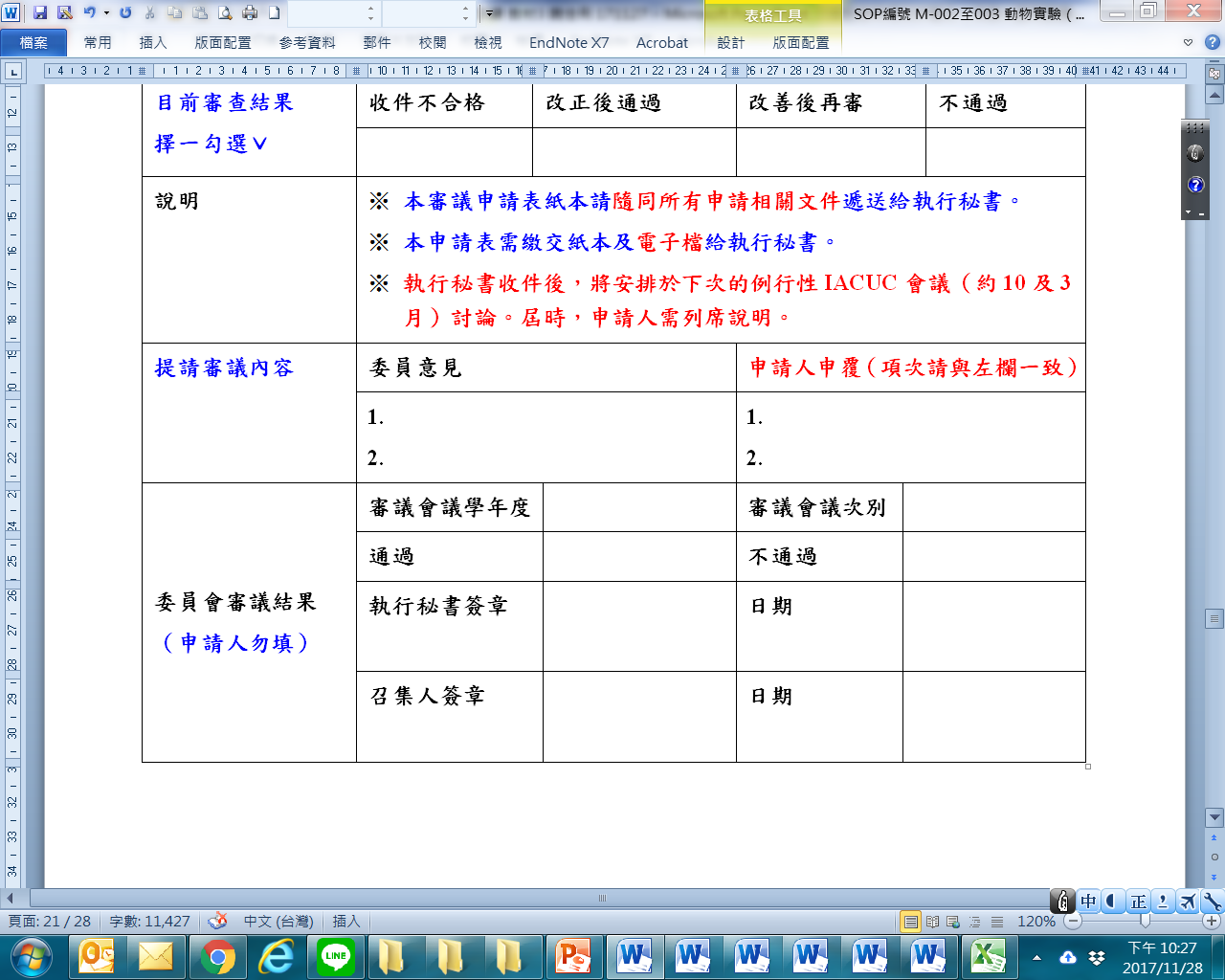 講義p144
動物實驗變更申請SOP流程圖
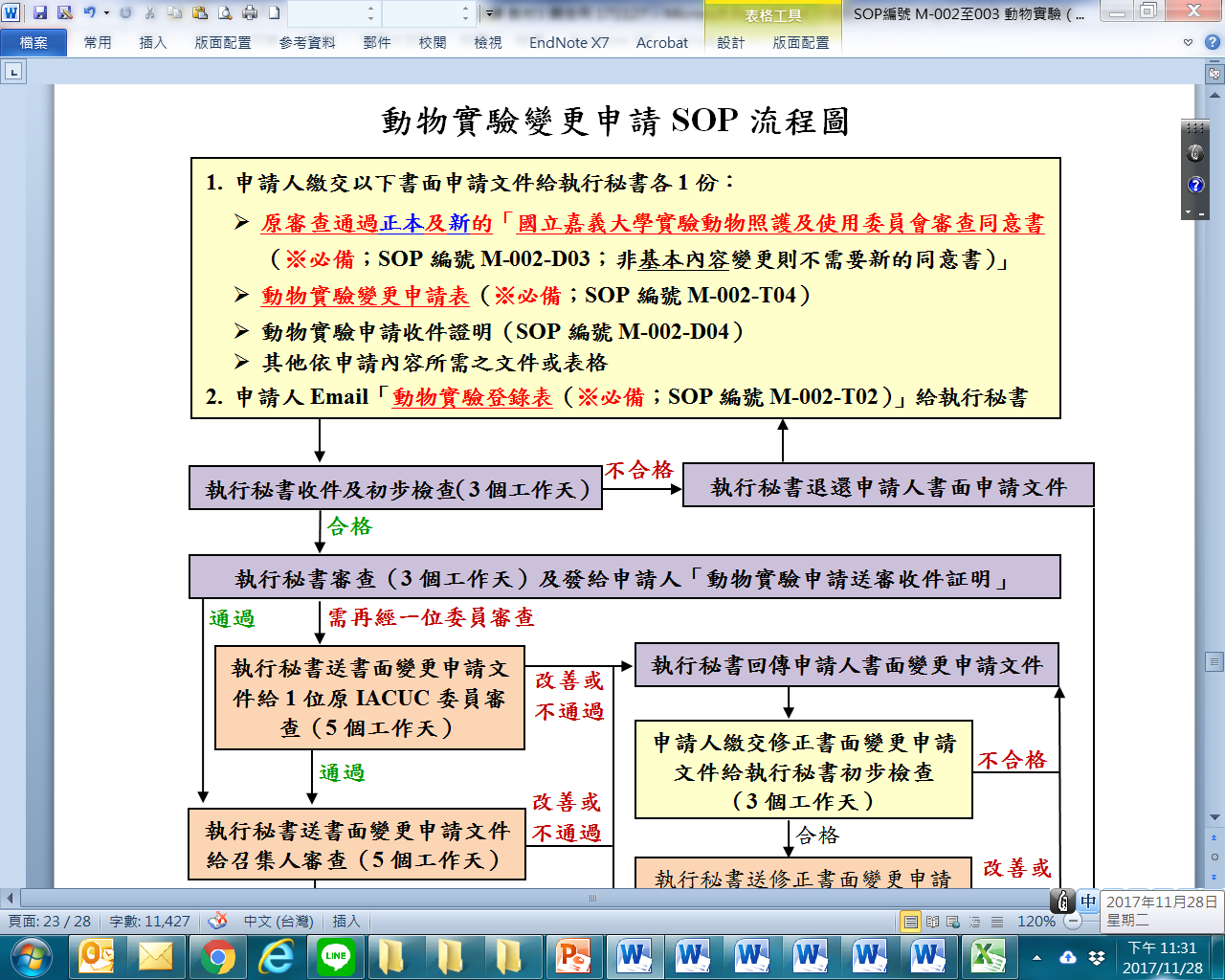 講義p144
動物實驗變更申請流程圖
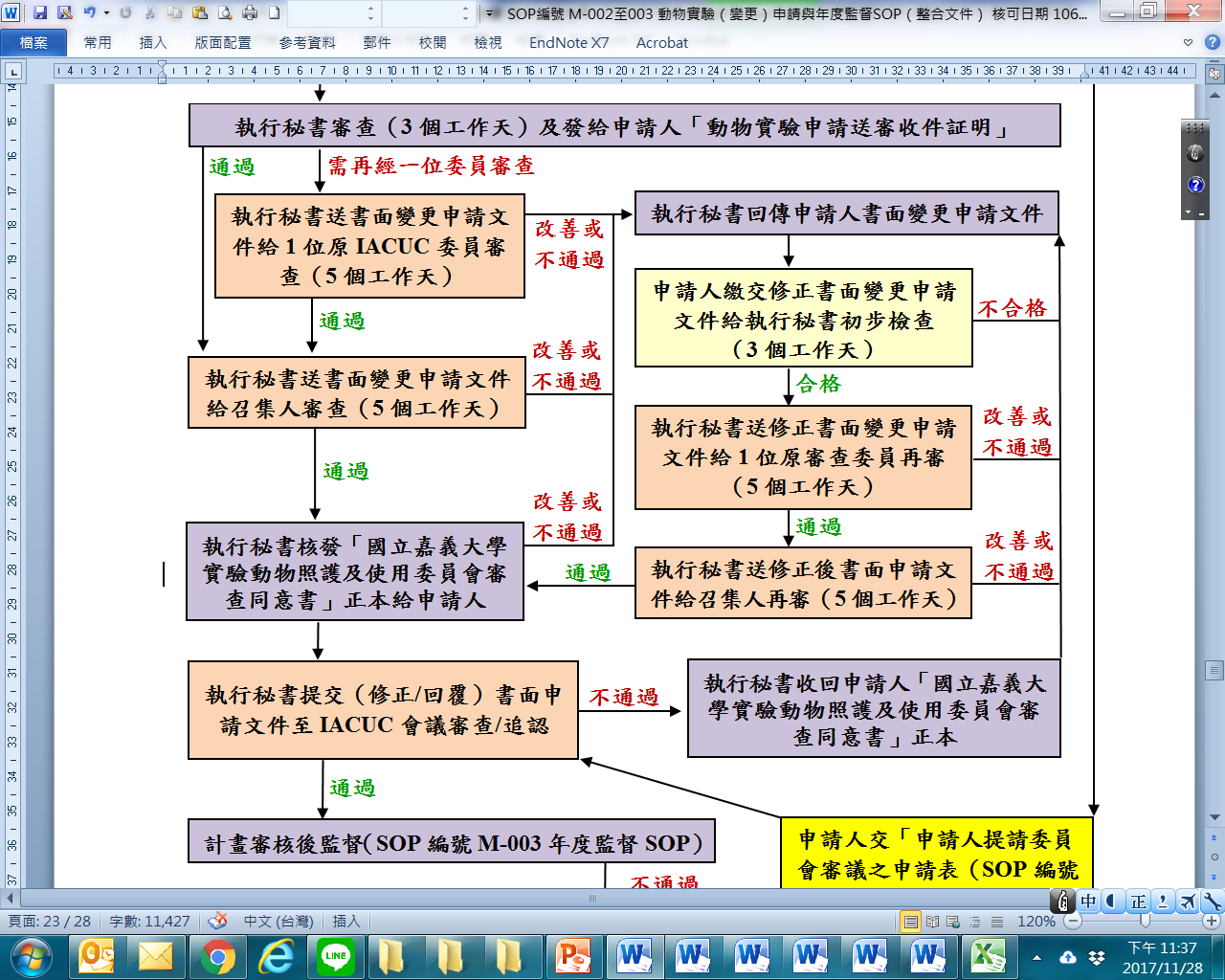 講義p144
動物實驗變更申請流程圖
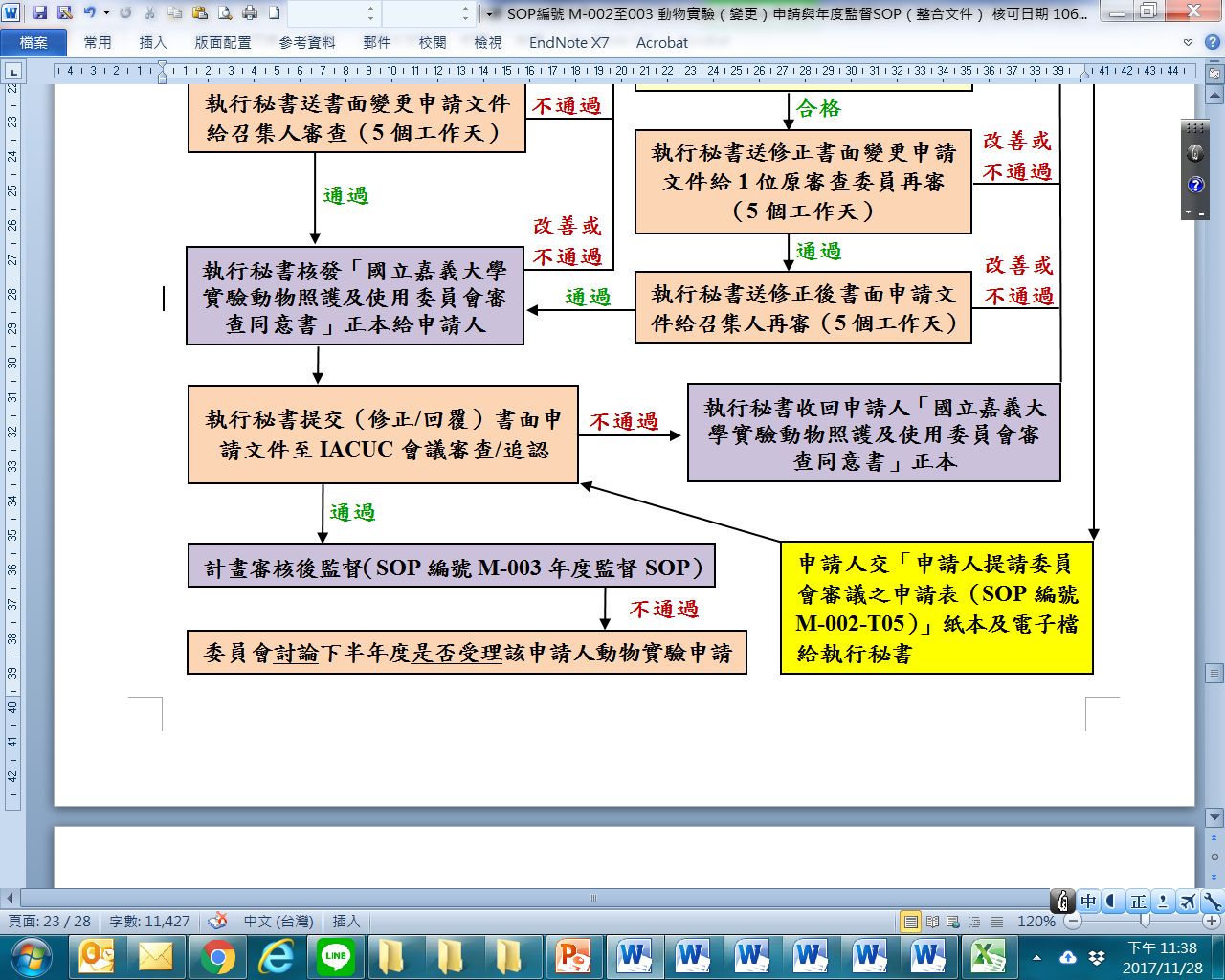 講義p145
動物實驗變更申請表
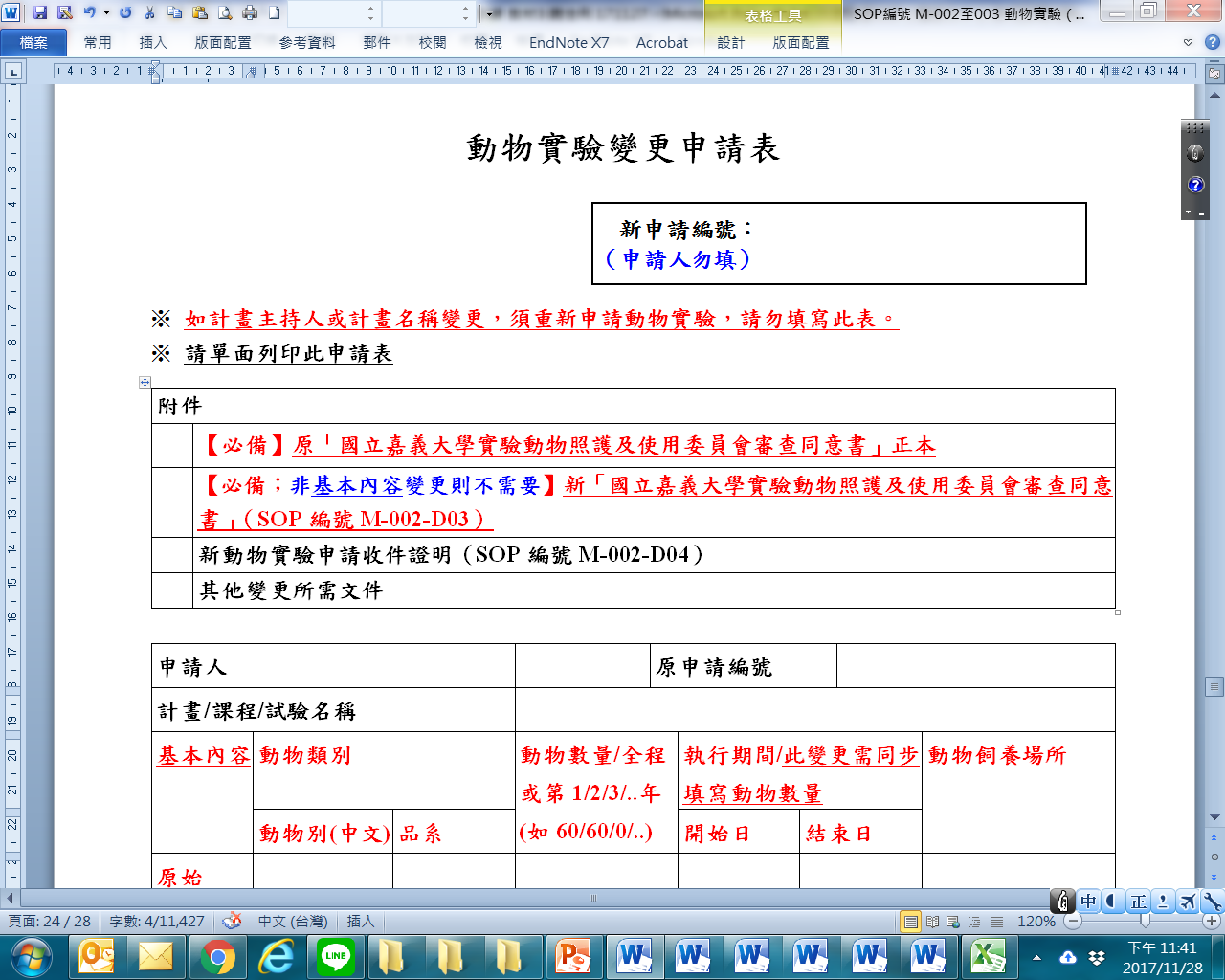 遺失國立嘉義大學實驗動物照護及使用委員會審查同意書正本切結書
講義p137
講義p145
動物實驗變更申請表
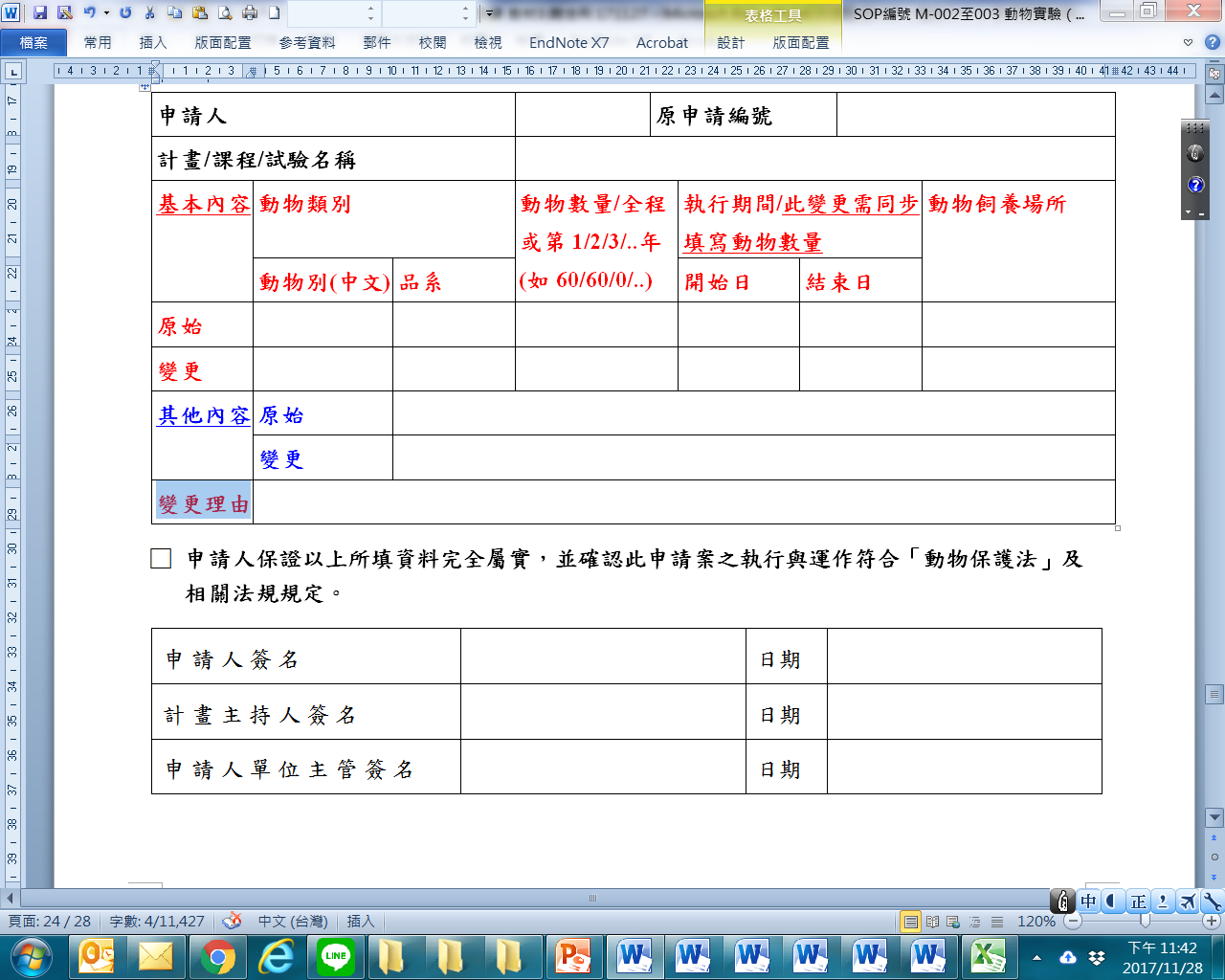 講義p148
年度監督SOP
講義p149
年度監督SOP流程圖
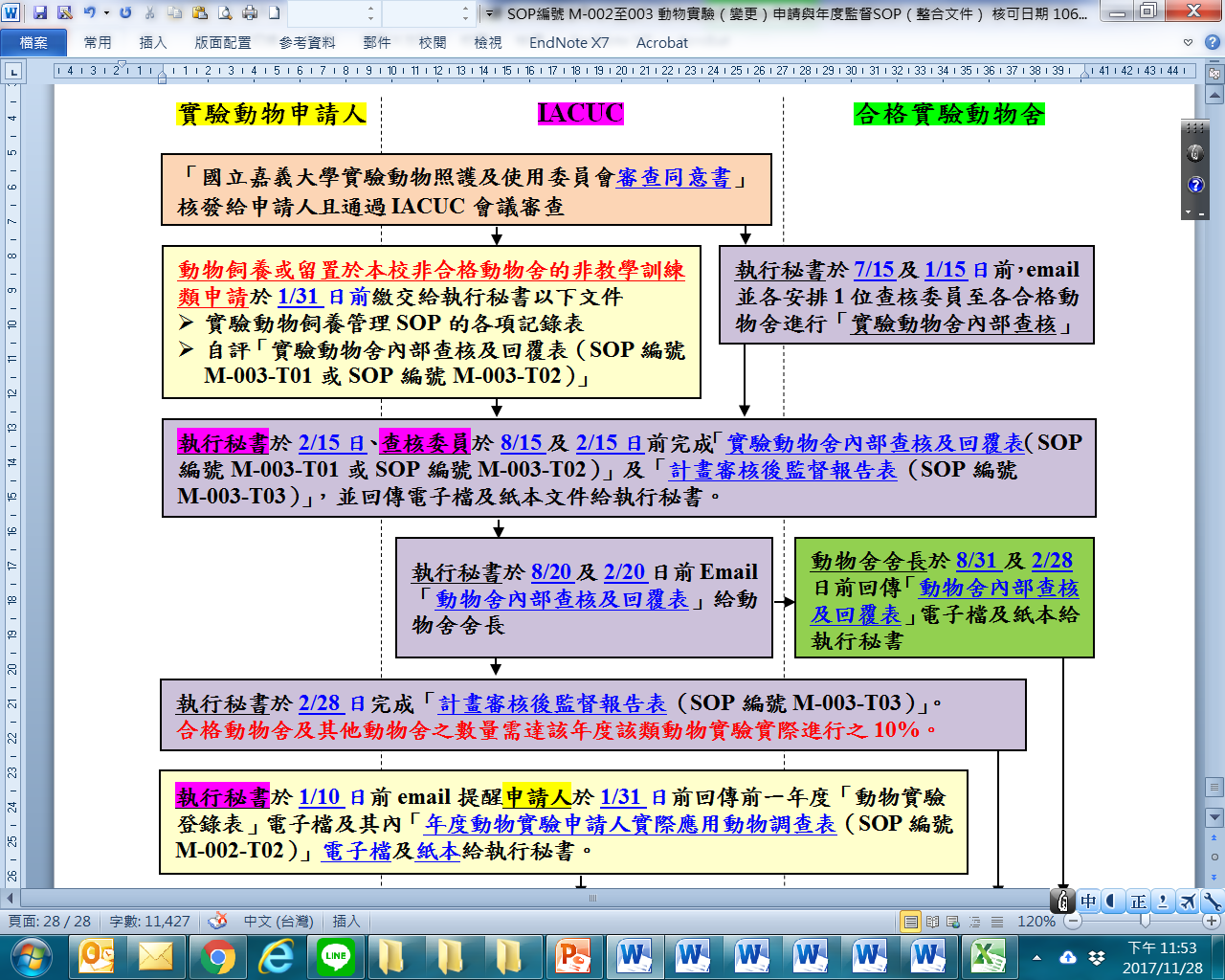 講義p149
年度監督SOP流程圖
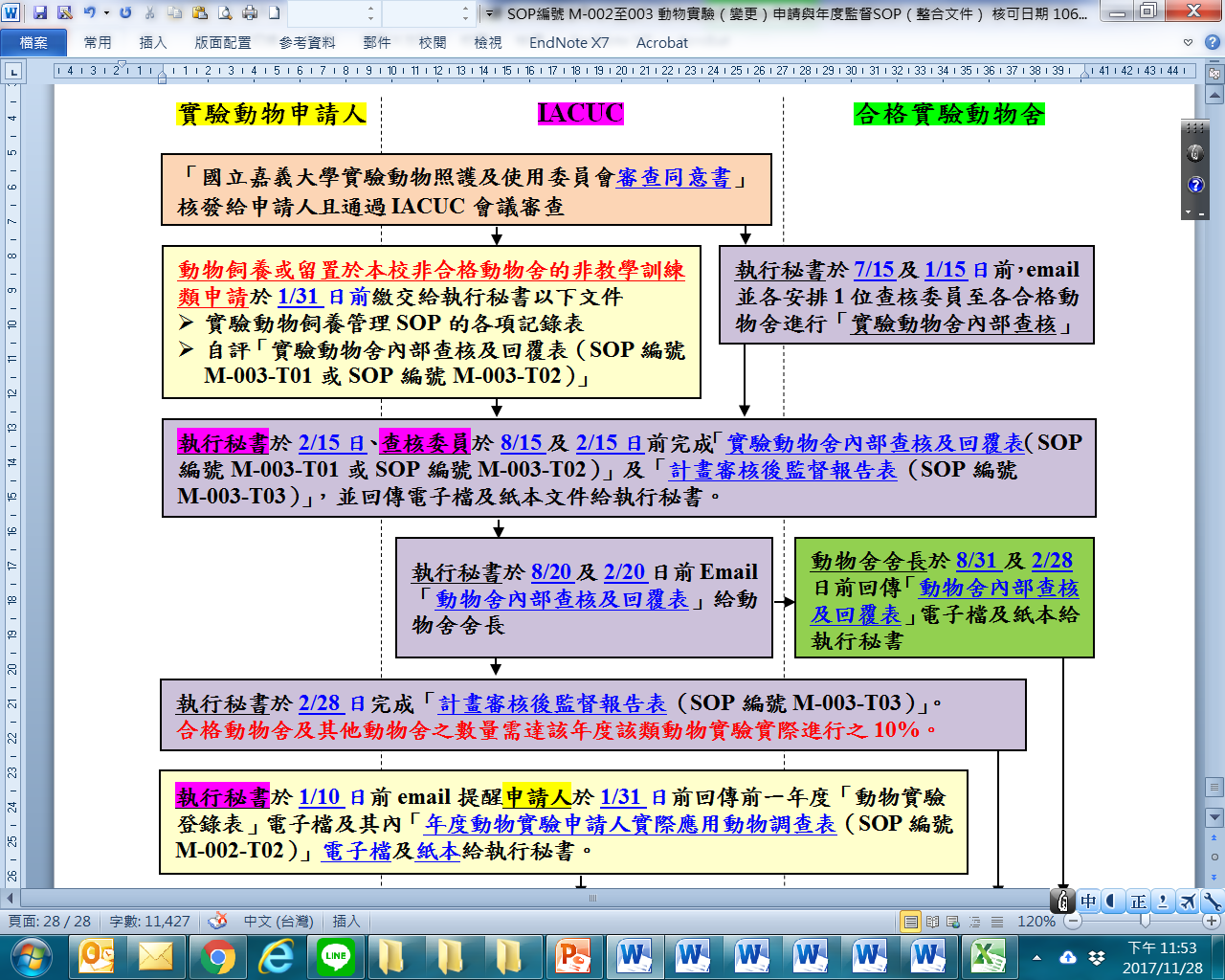 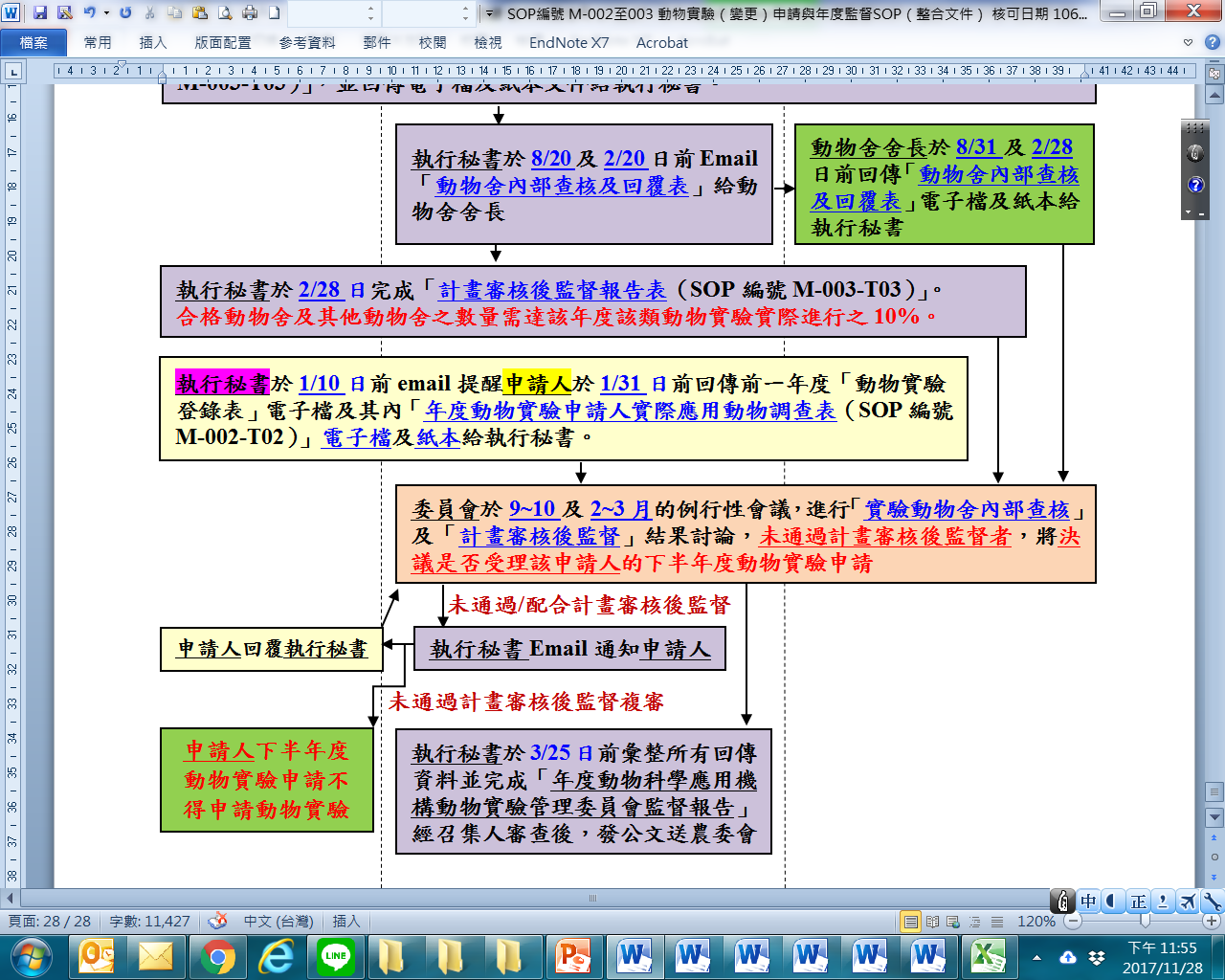 前一年度動物實驗申請人實際應用動物調查表
講義p151
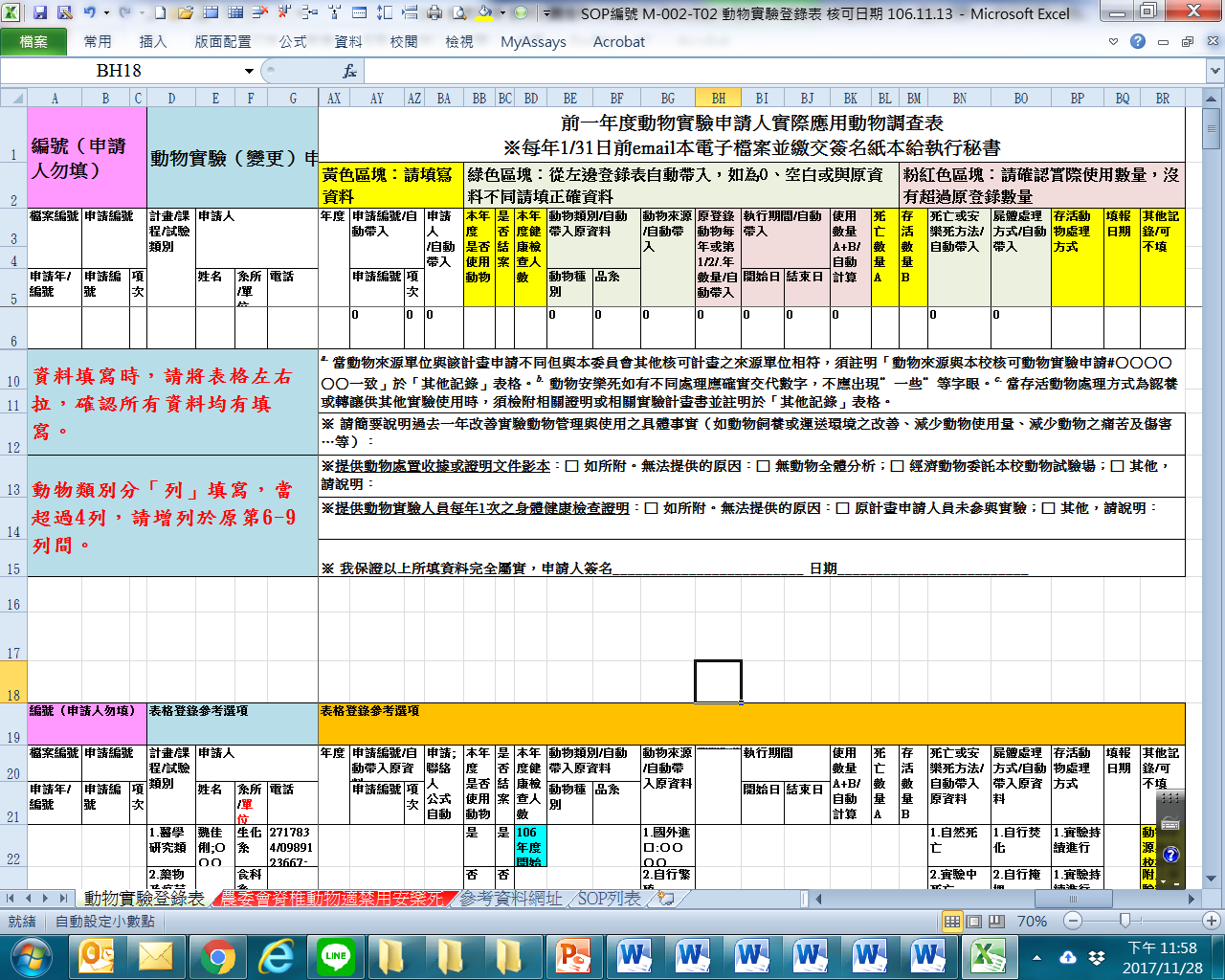 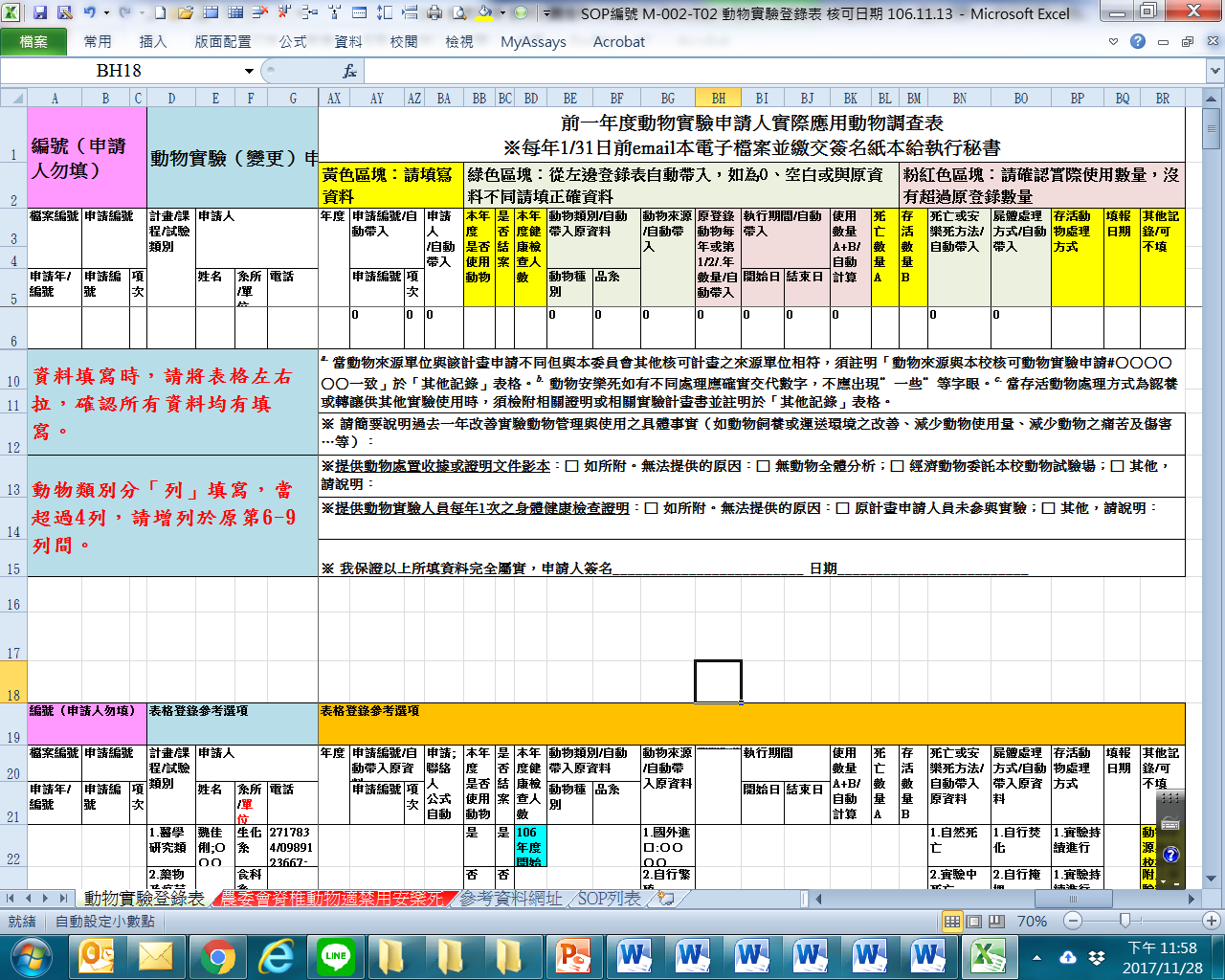 講義p152
動物舍內部查核及回覆表
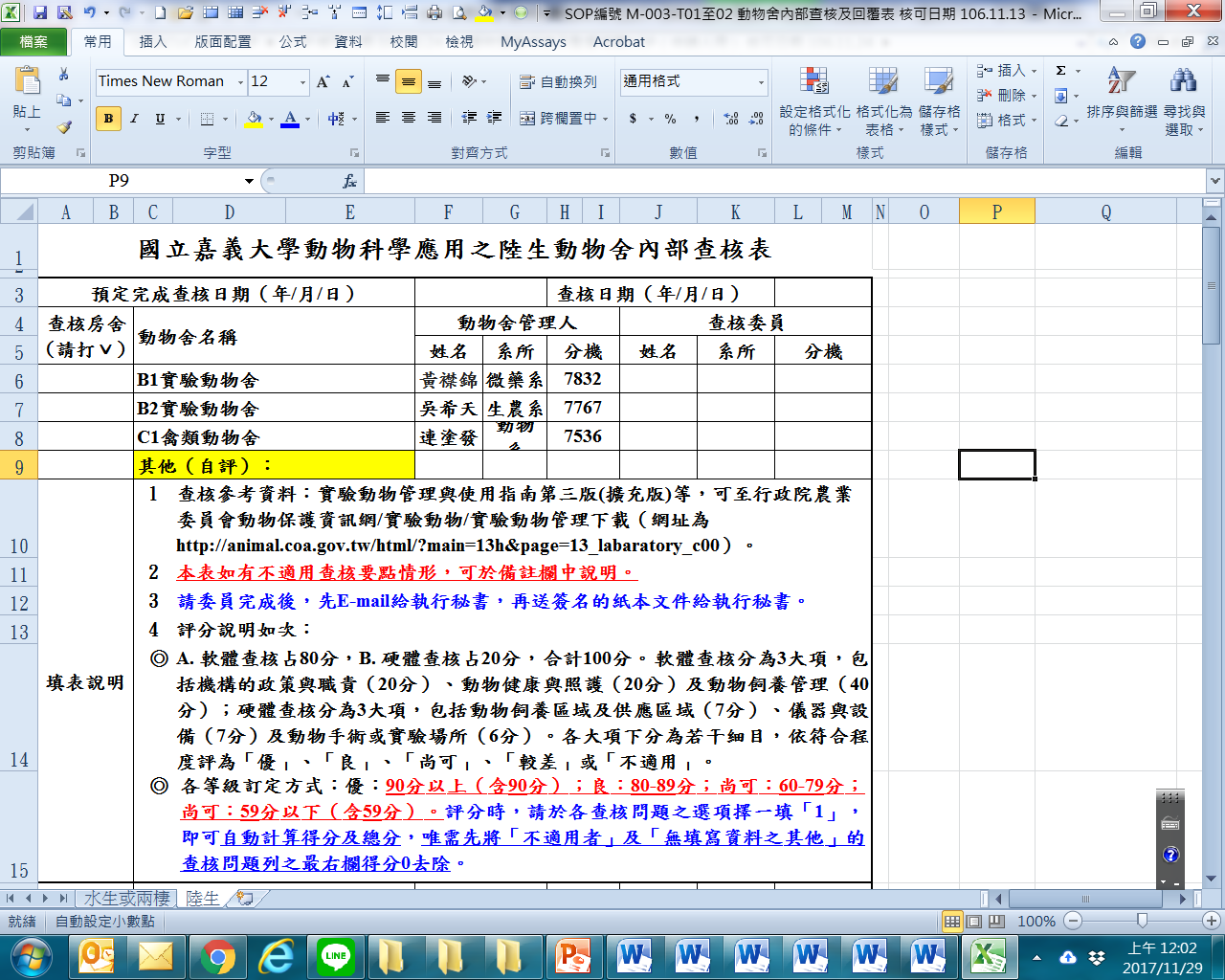 另有水生動物….
講義p152
動物舍內部查核及回覆表
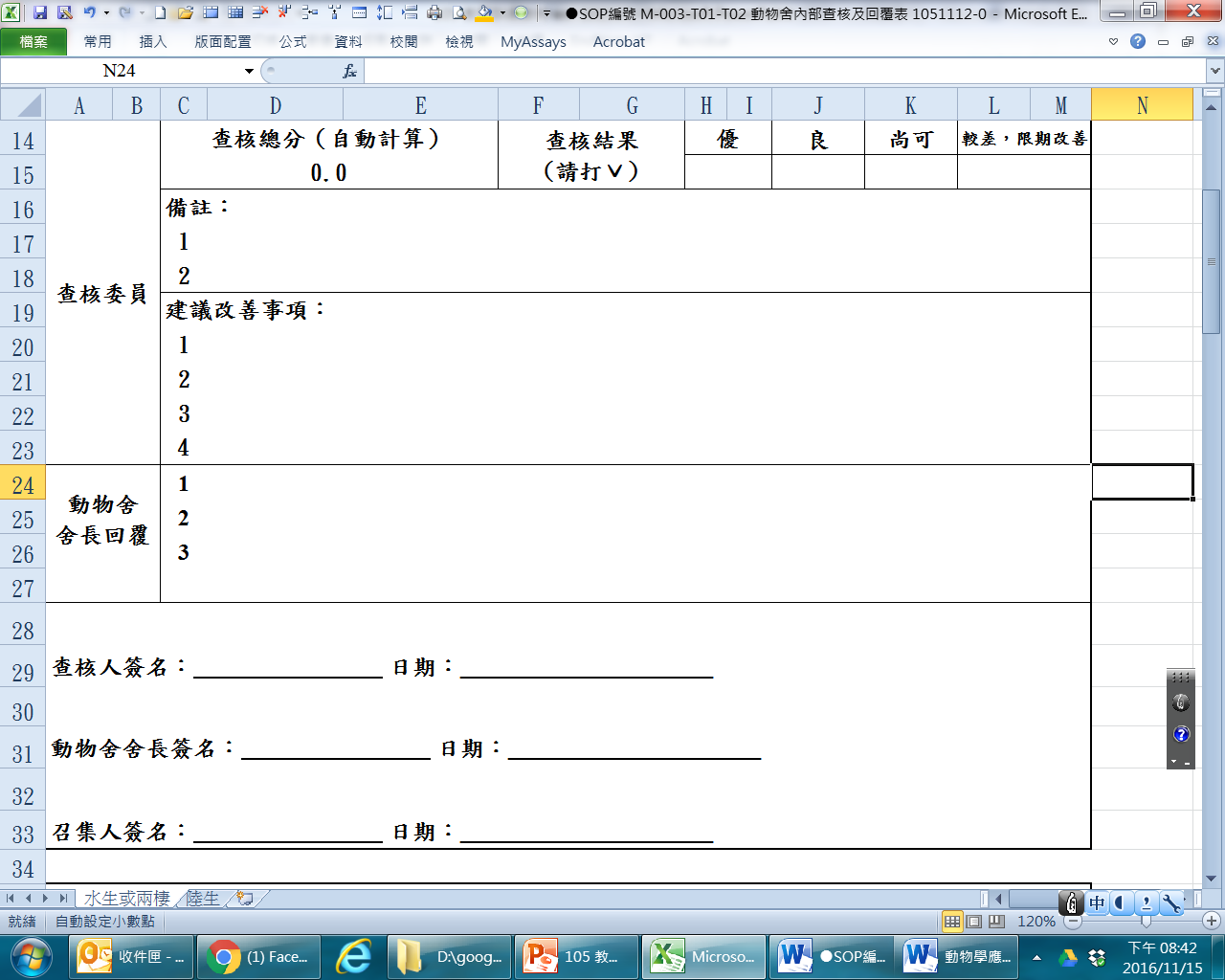 講義p153
動物舍內部查核及回覆表
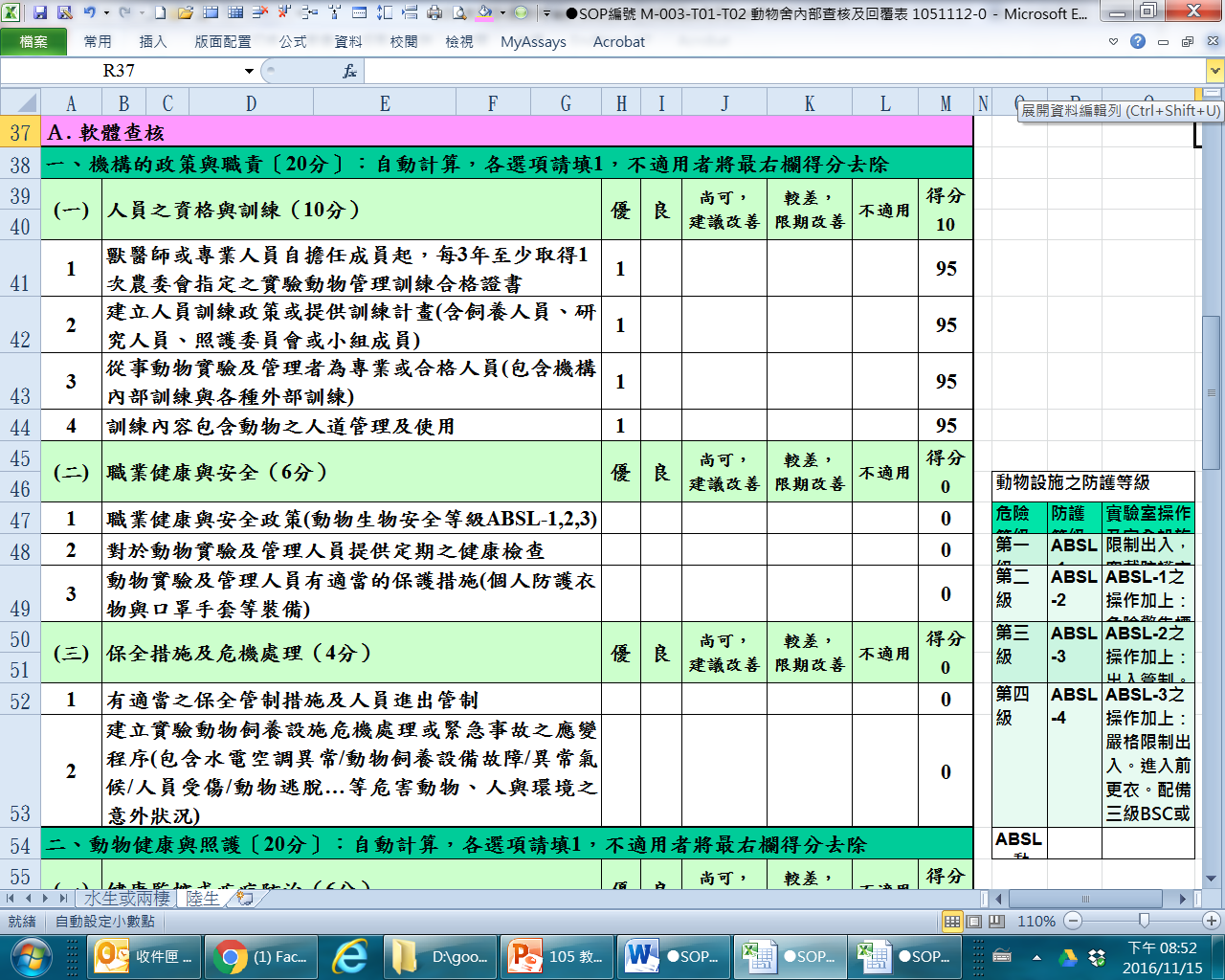 講義p152
動物舍內部查核及回覆表
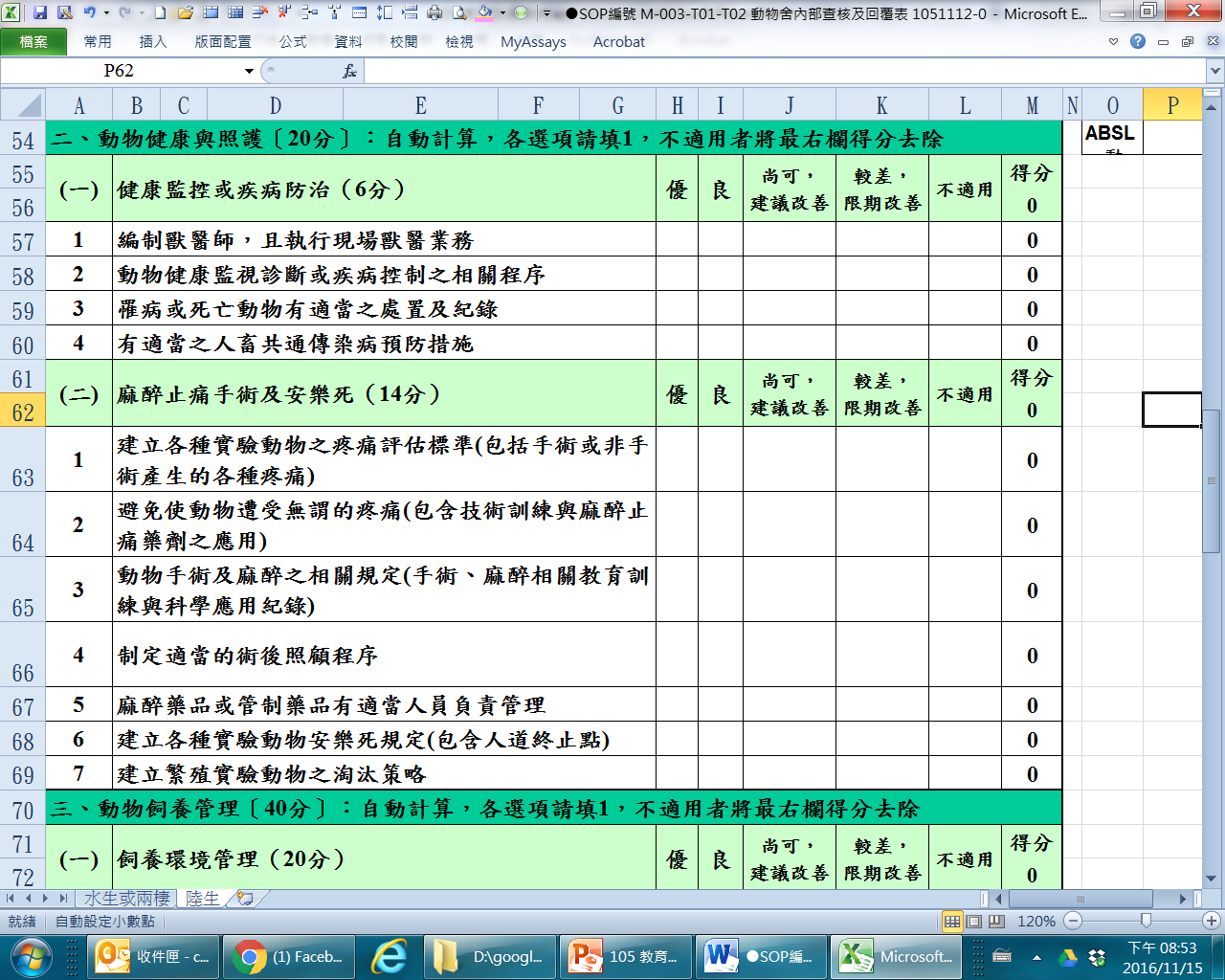 講義p154
動物舍內部查核及回覆表
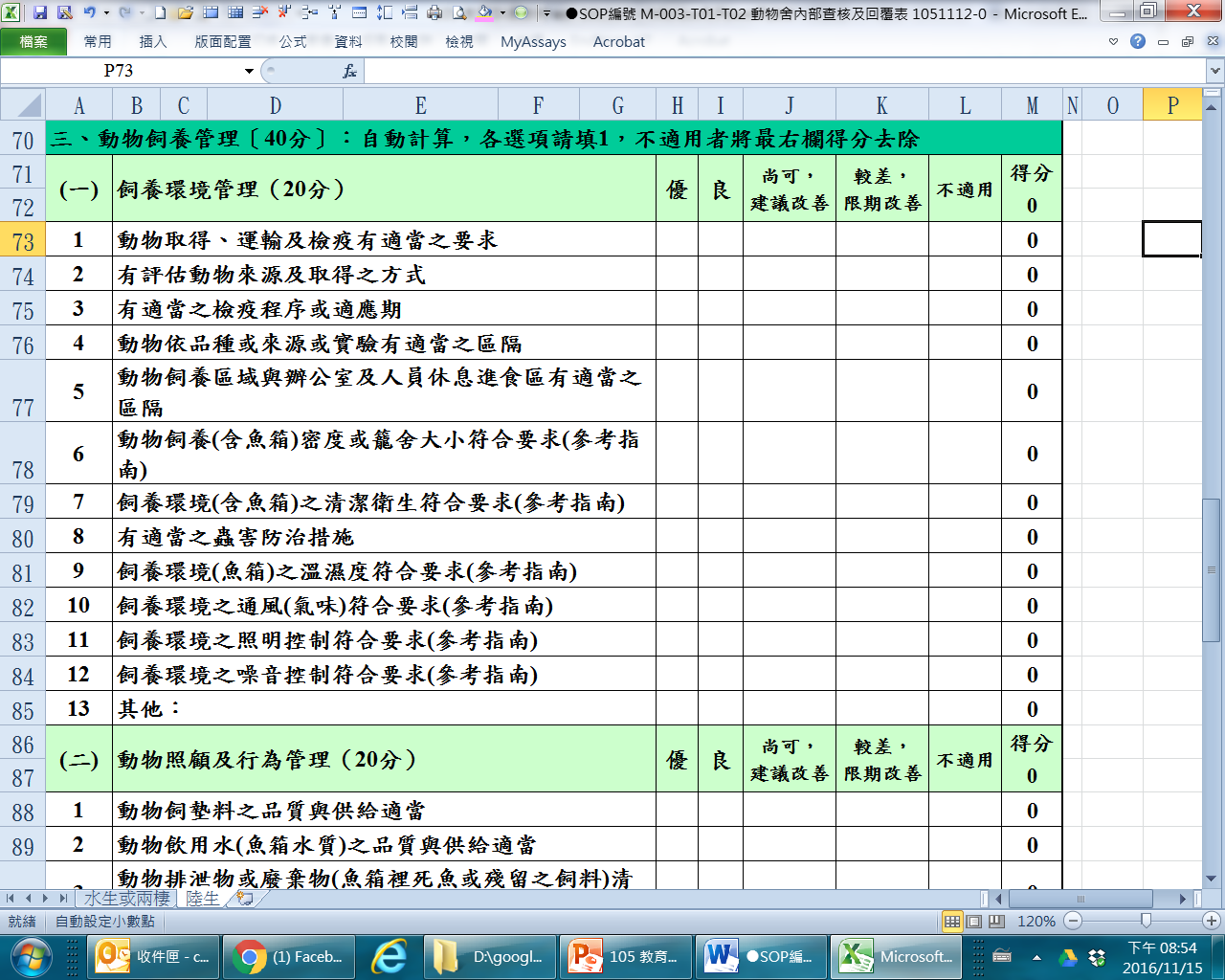 講義p154
動物舍內部查核及回覆表-7
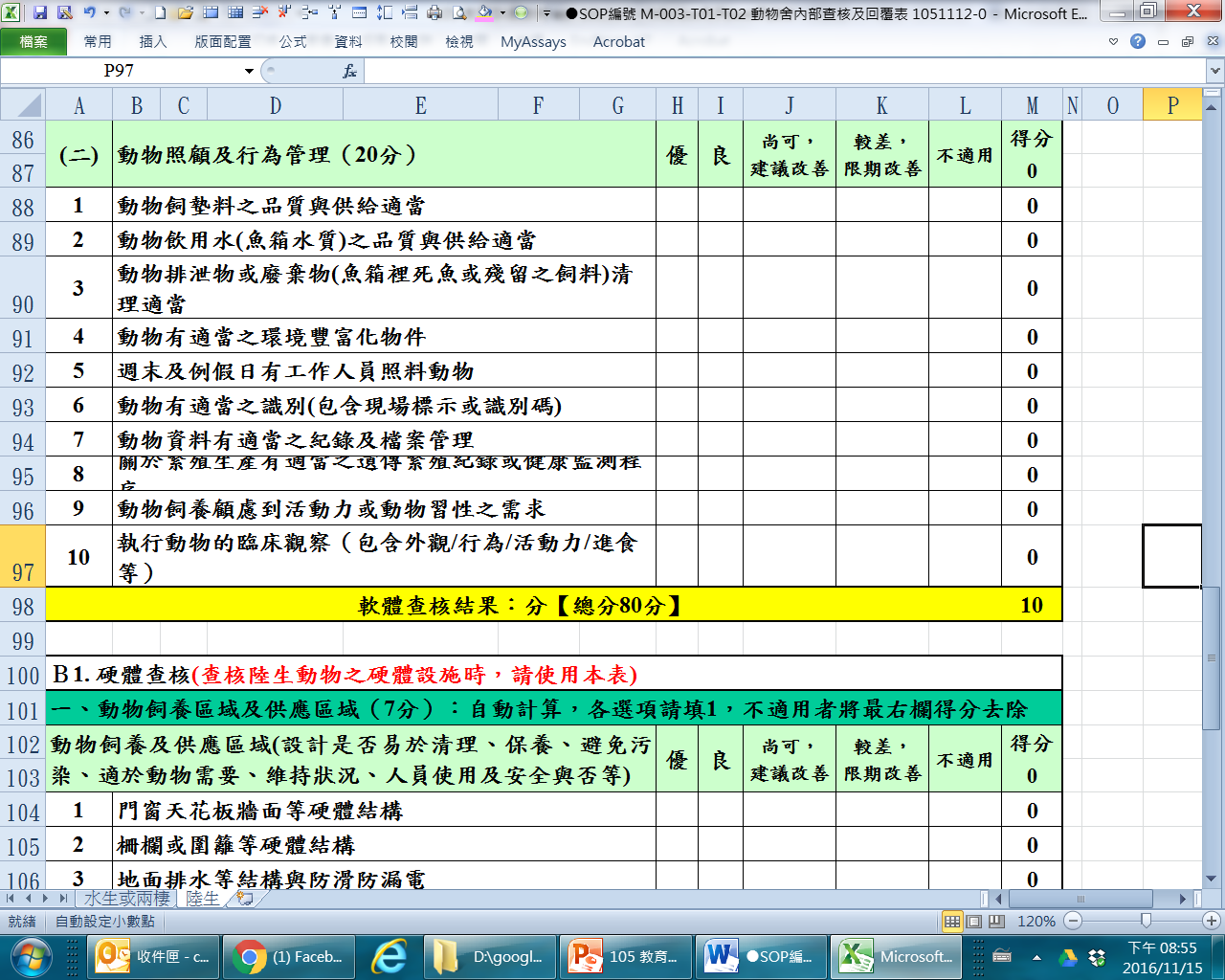 講義p155
動物舍內部查核及回覆表-8
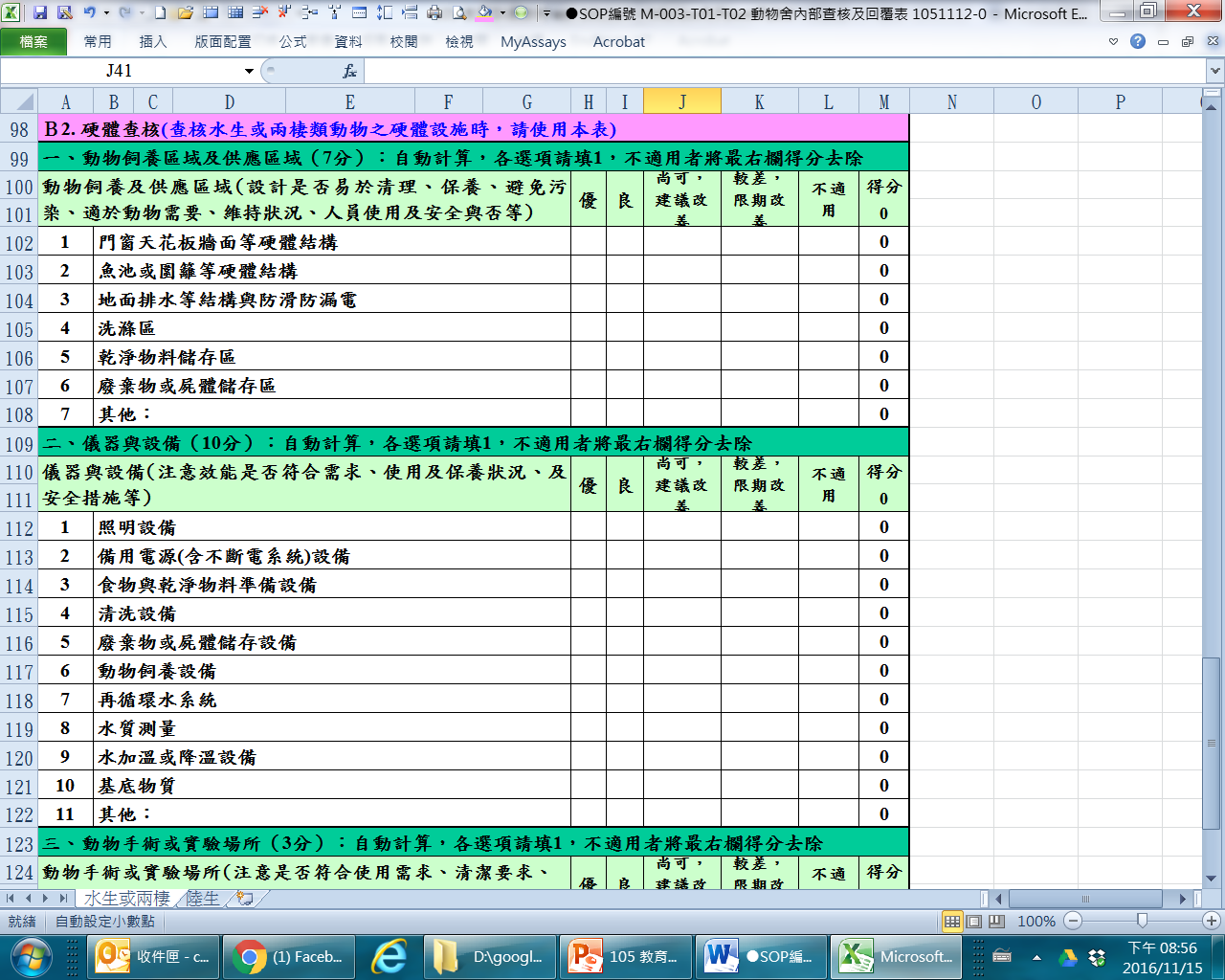 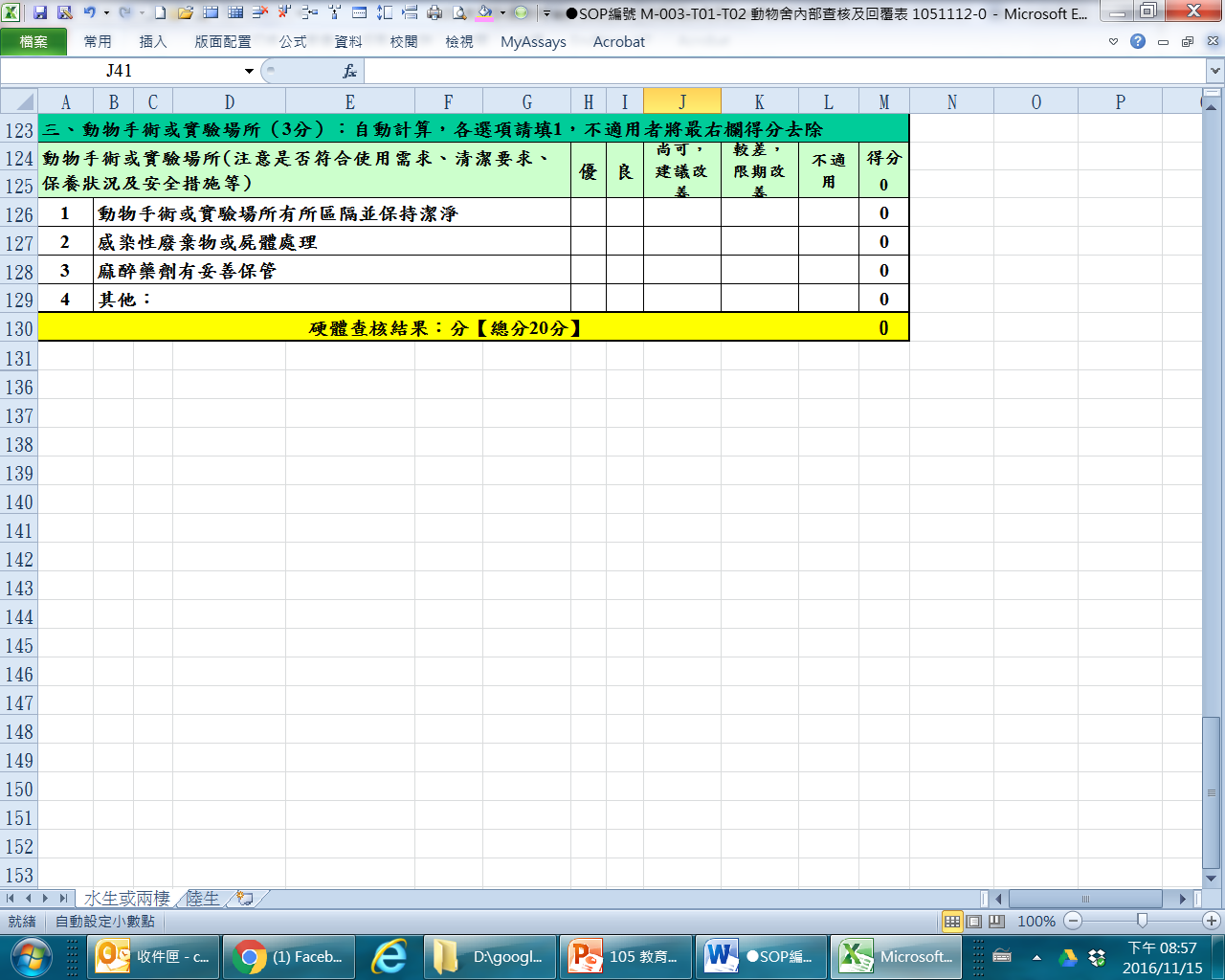 講義p159
動物舍內部查核及回覆表
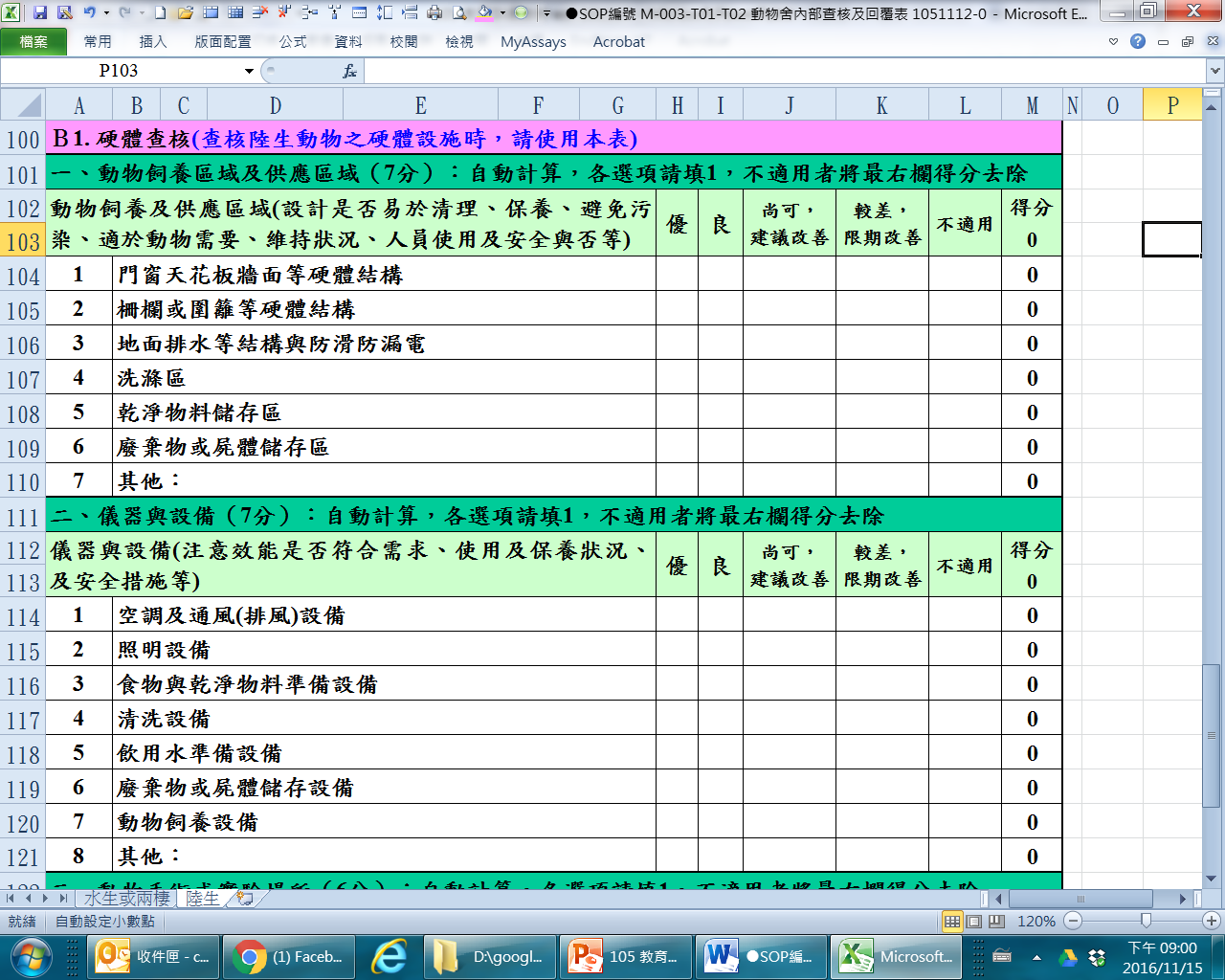 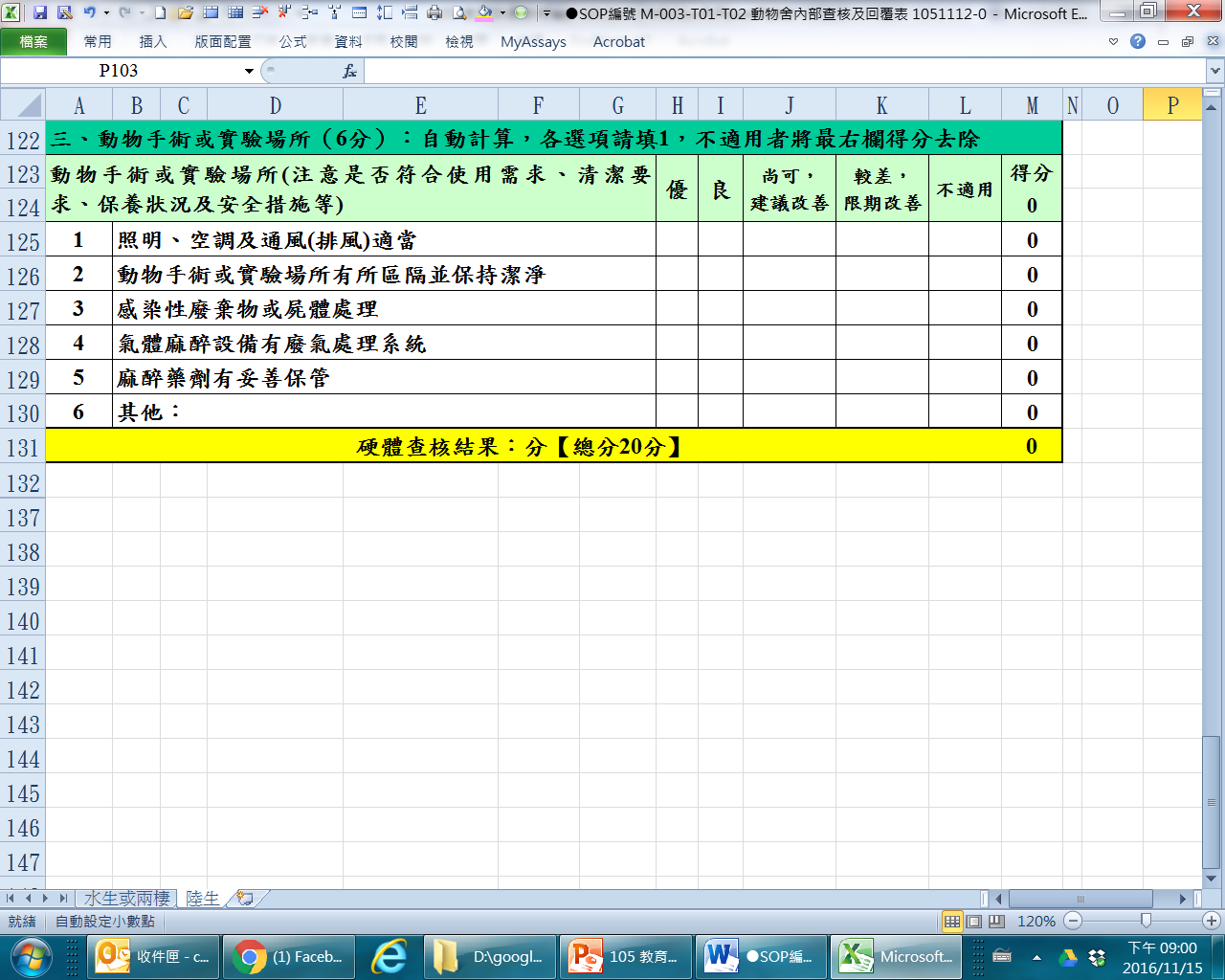 講義p160
計畫審核後監督報告表
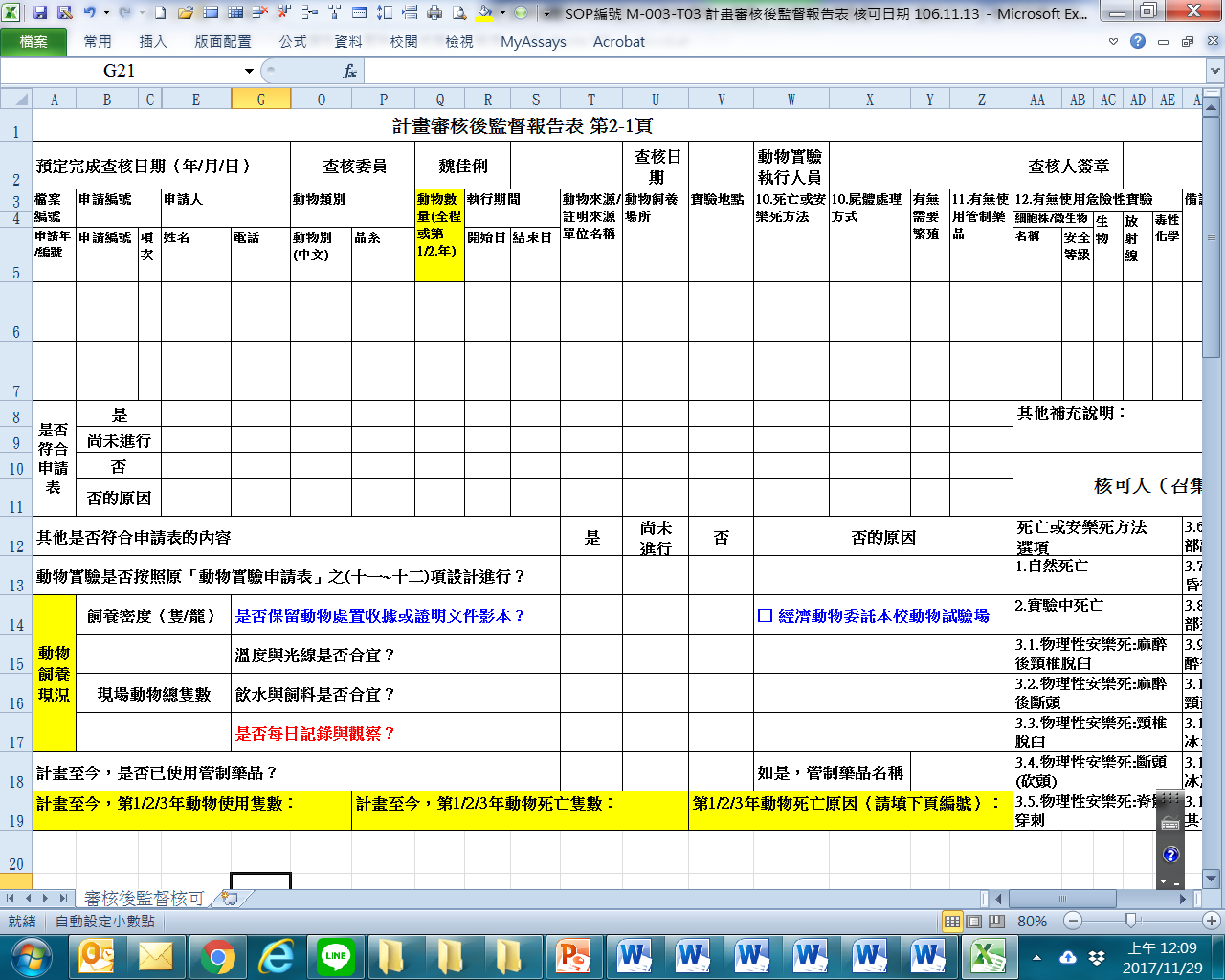 講義p161
計畫審核後監督報告表
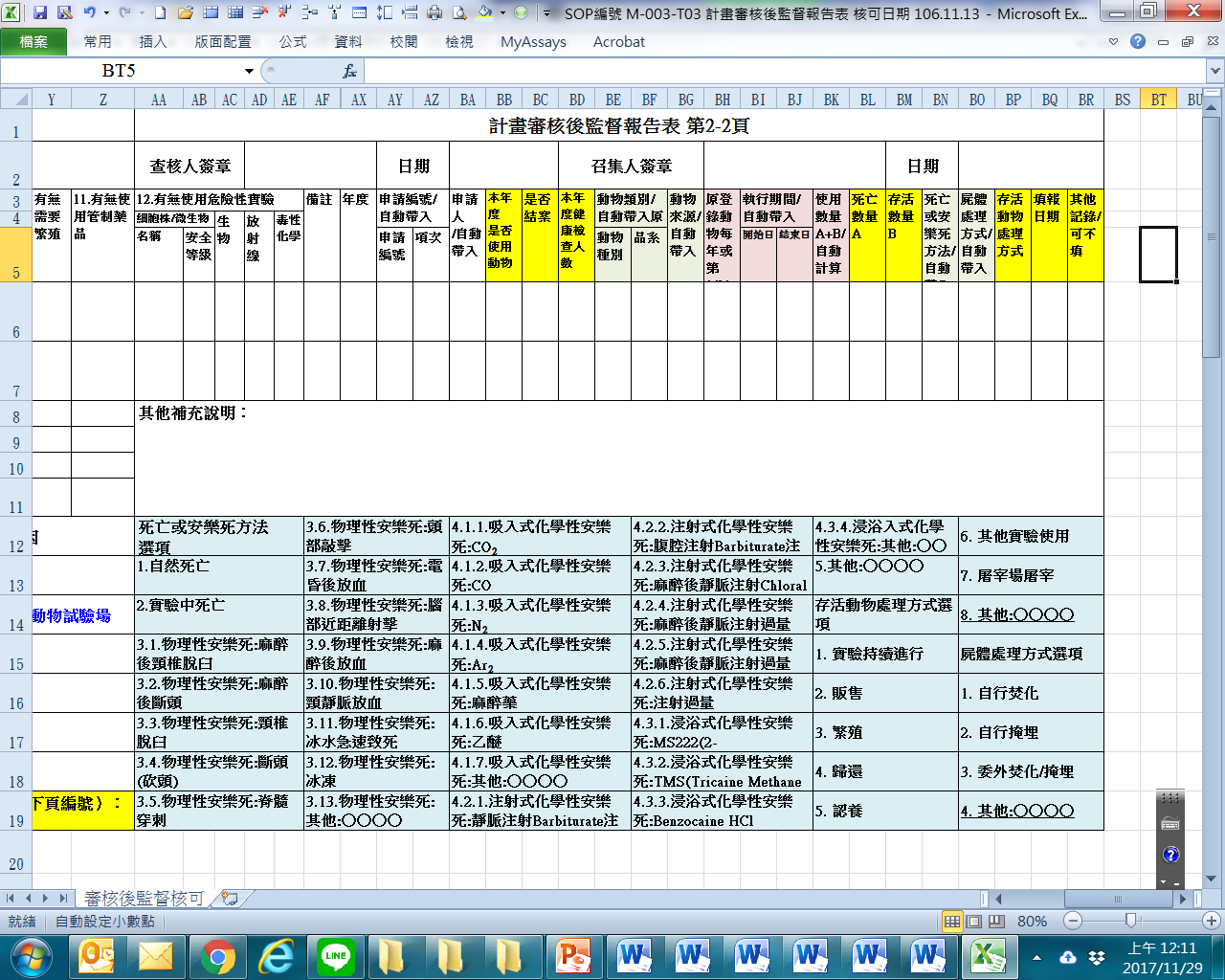 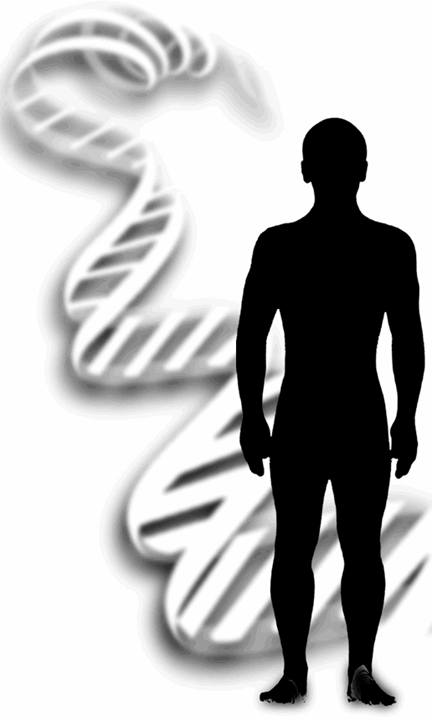 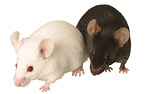 Thanks for your attention!
敬請指教